Formation pour les membres du conseil d’élèves au primaire
MAJ EB 11-02-2021
Pour pouvoir jouer votre rôle, vous devez connaître:
Tous les membres de votre conseil
Quelques notions de démocratie
Votre école
Quelques trucs
DIAPO
2
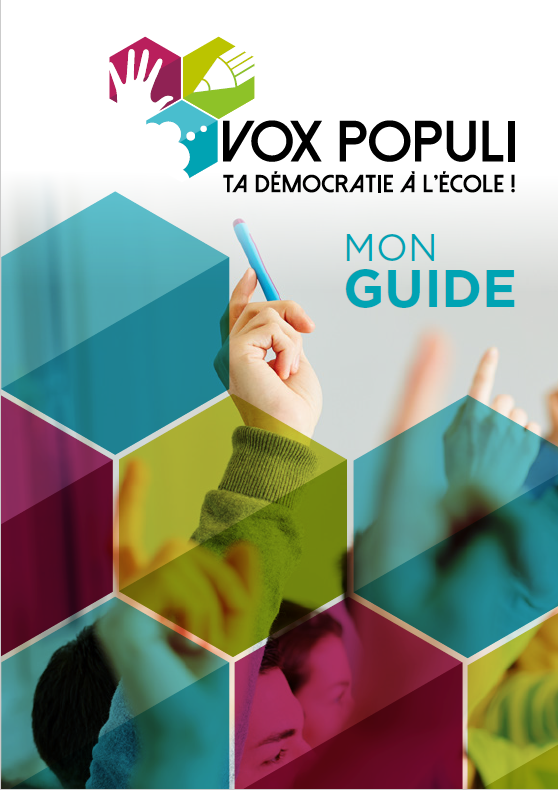 DIAPO
3
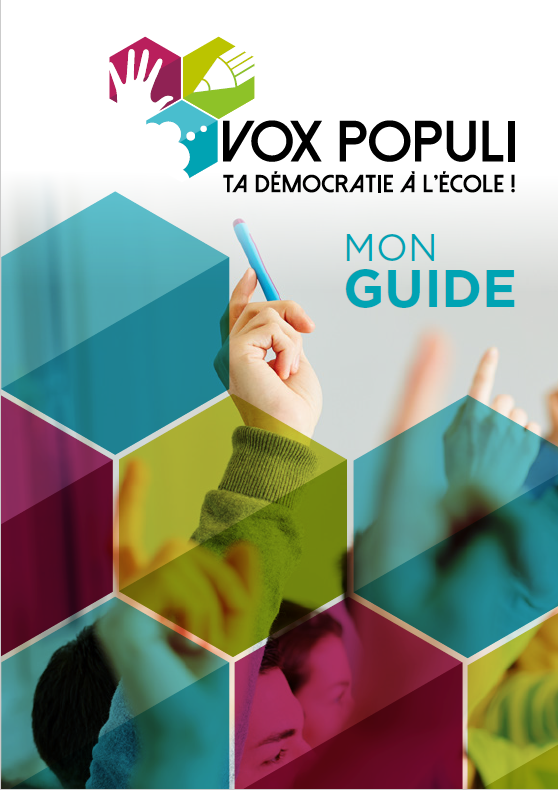 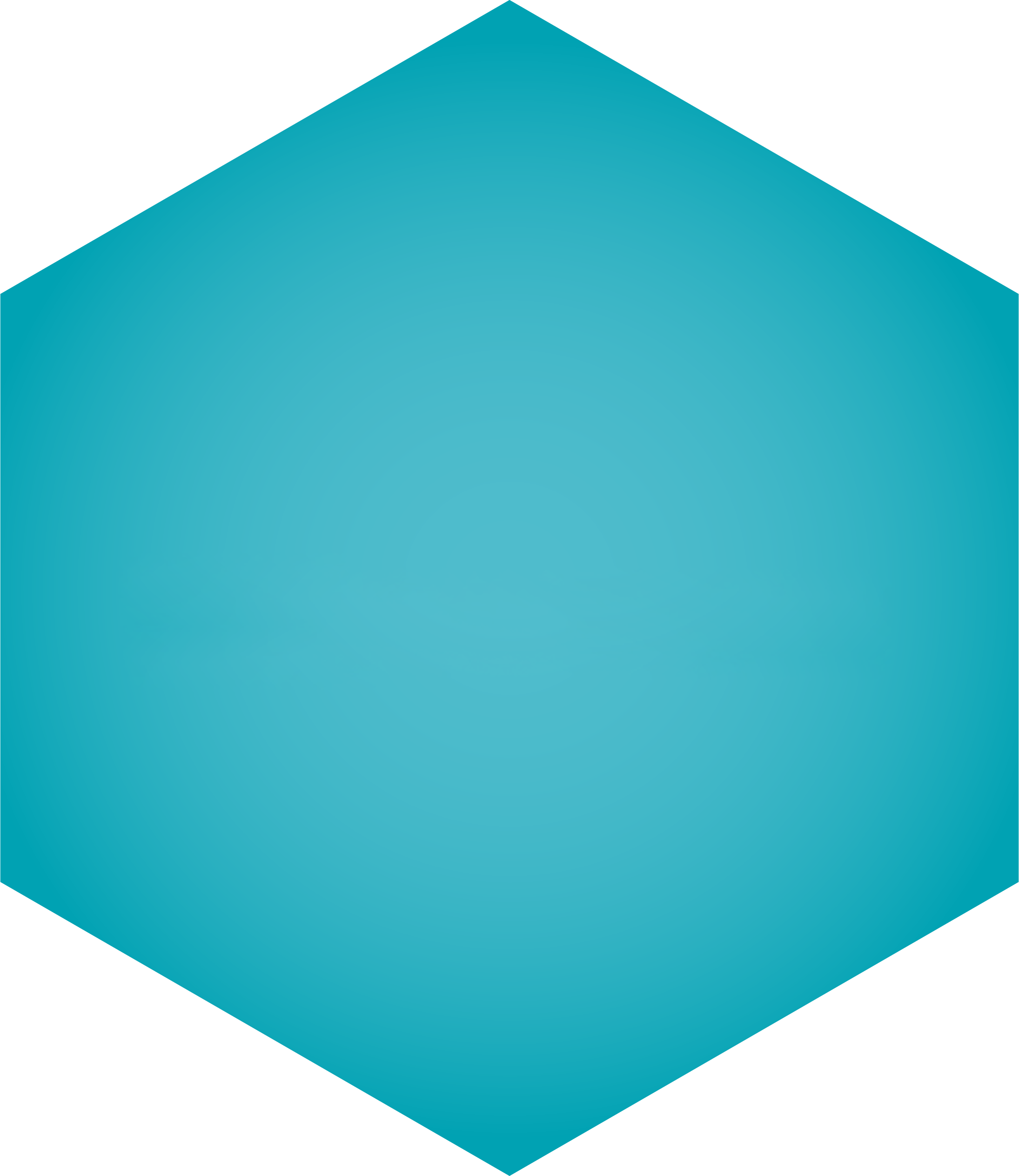 A
Un hexagone
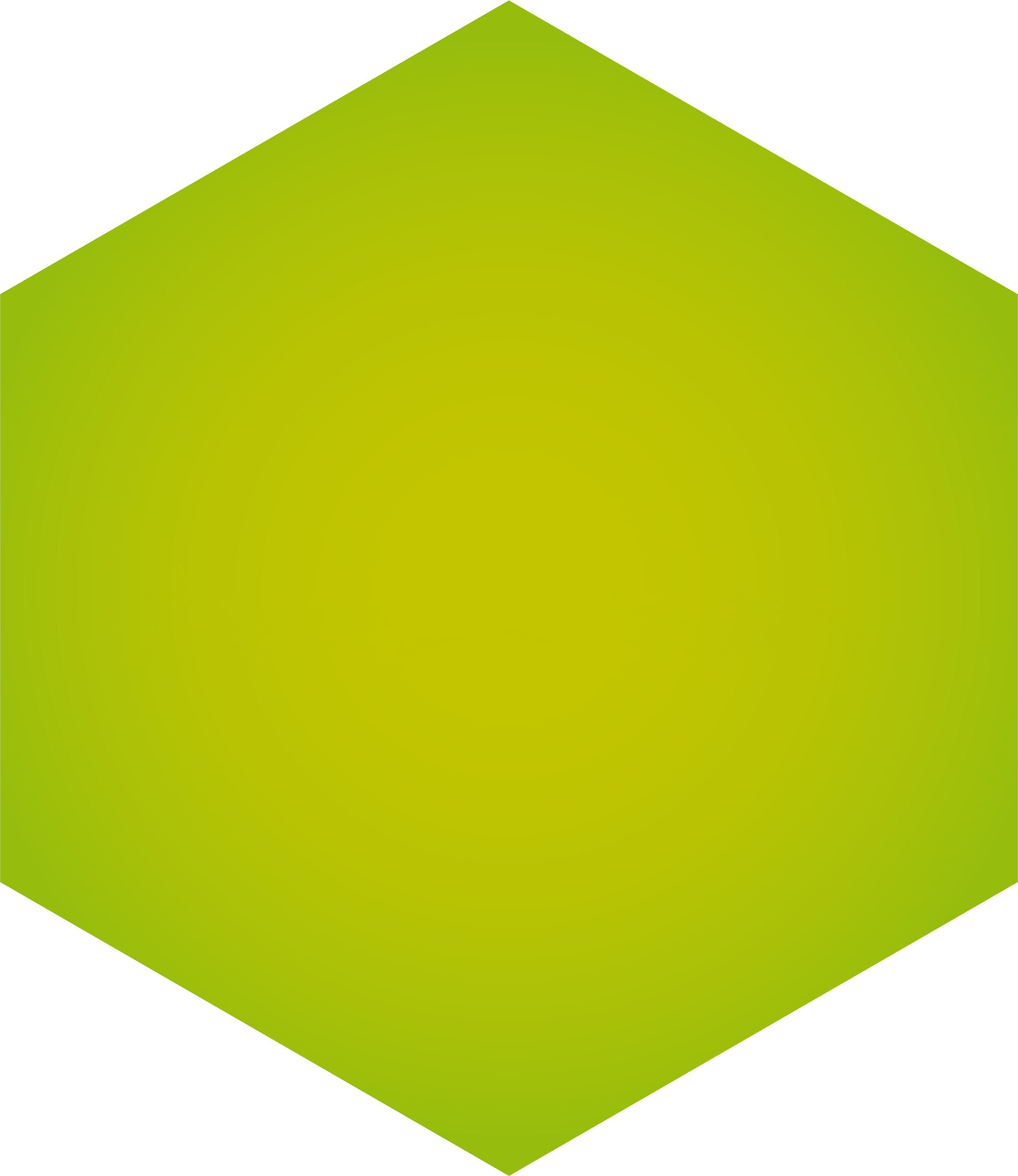 B
Une ruche d’abeilles
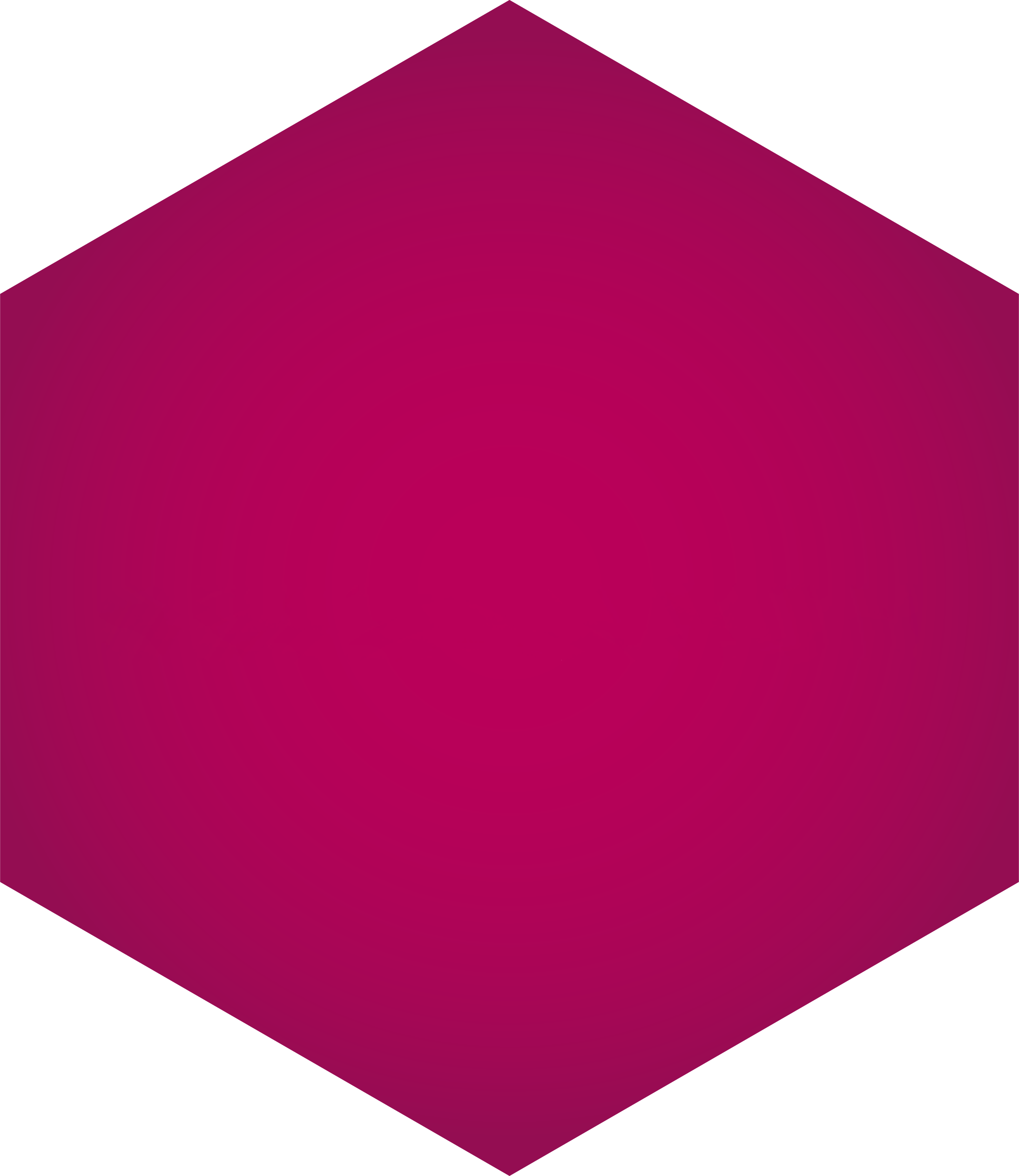 C
Des macarons
DIAPO
4
Bien essayé, mais ce n’est pas à ça que je pensais!
DIAPO
5
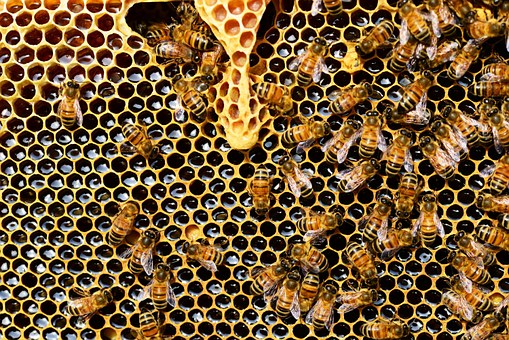 DIAPO
6
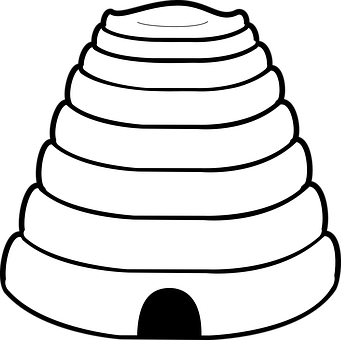 DIAPO
7
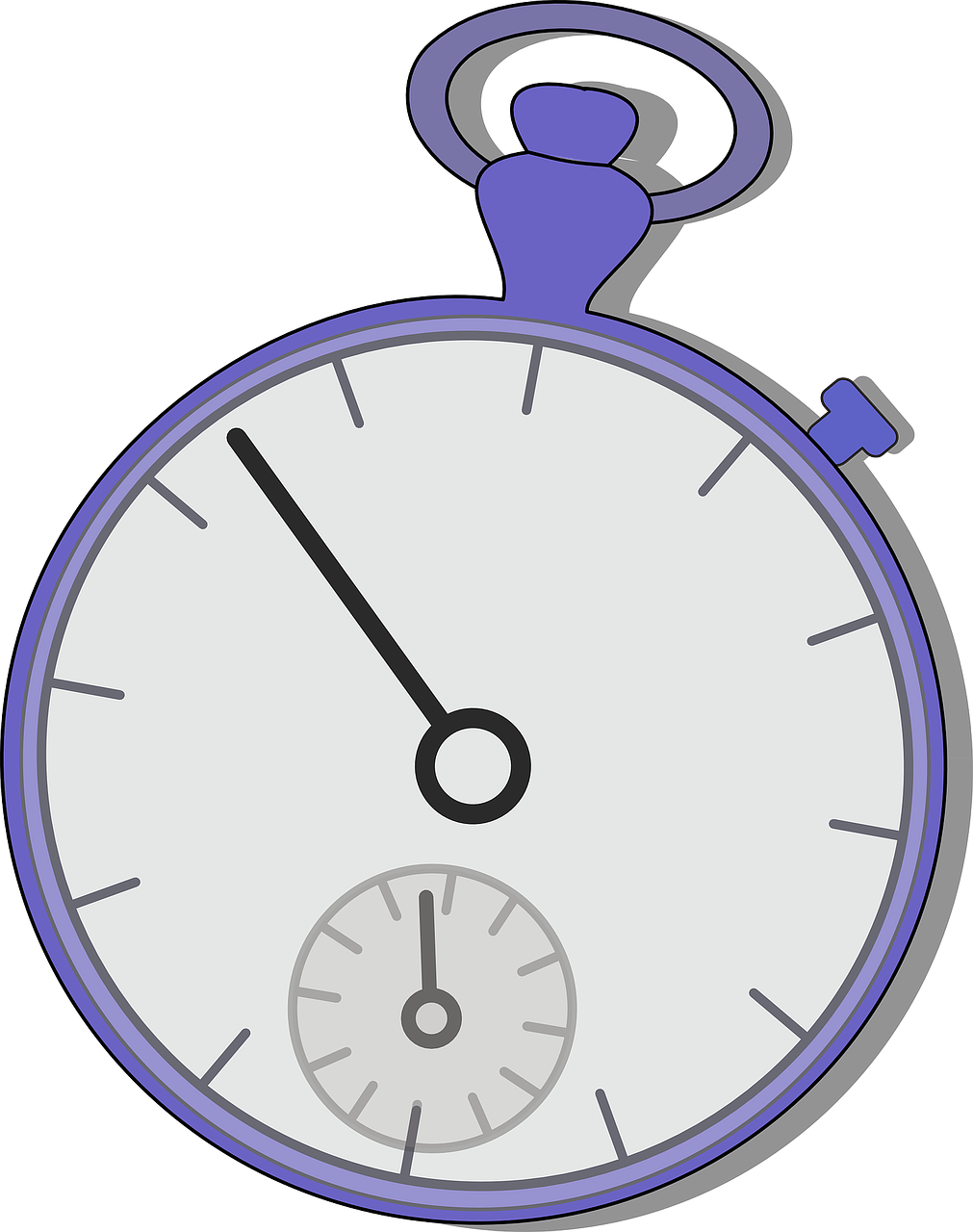 Il reste 1 minute!
Vous avez 2 minutes!
DIAPO
8
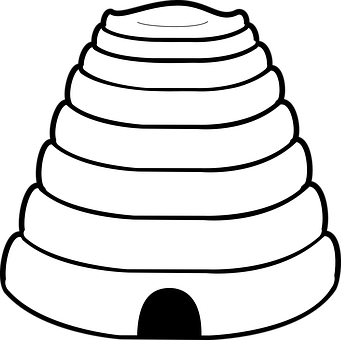 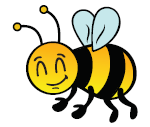 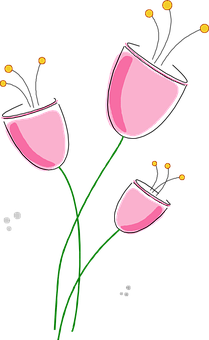 Abeillebutineuse
DIAPO
9
Êtes-vous les chefs qui prenez toutes les décisions ?
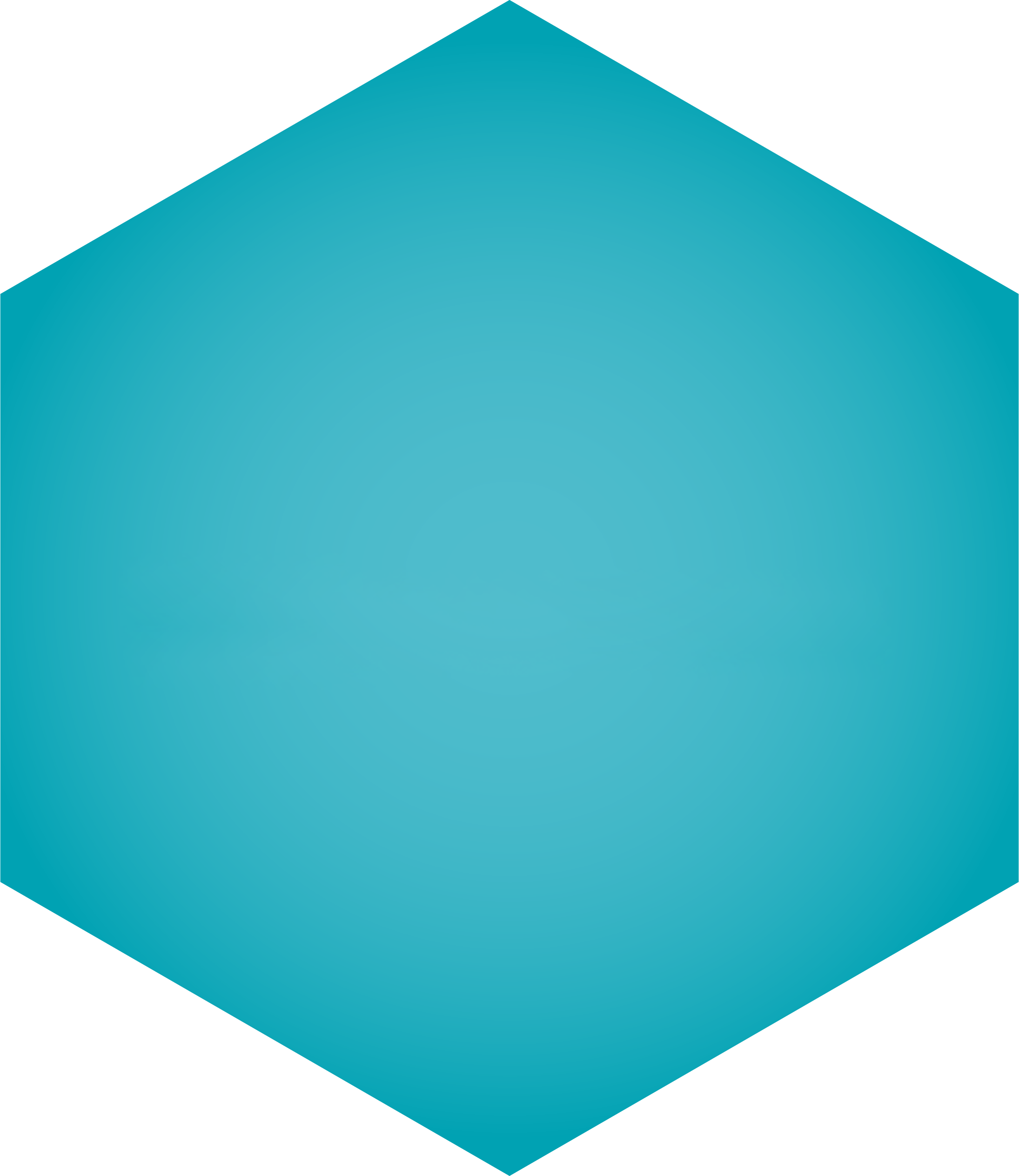 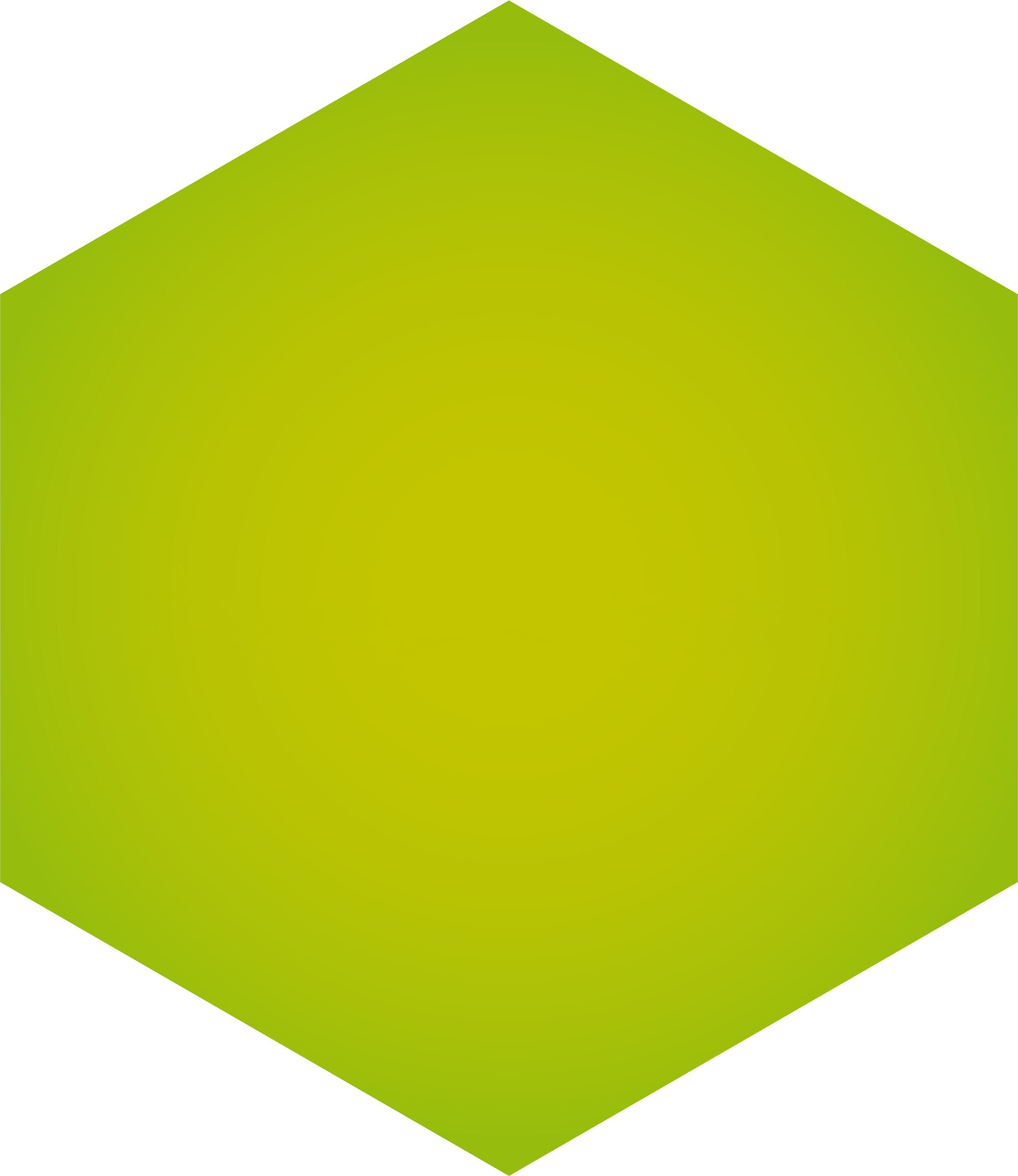 OUI
NON
DIAPO
10
Bien essayé, mais ce n’est pas la bonne réponse!
DIAPO
11
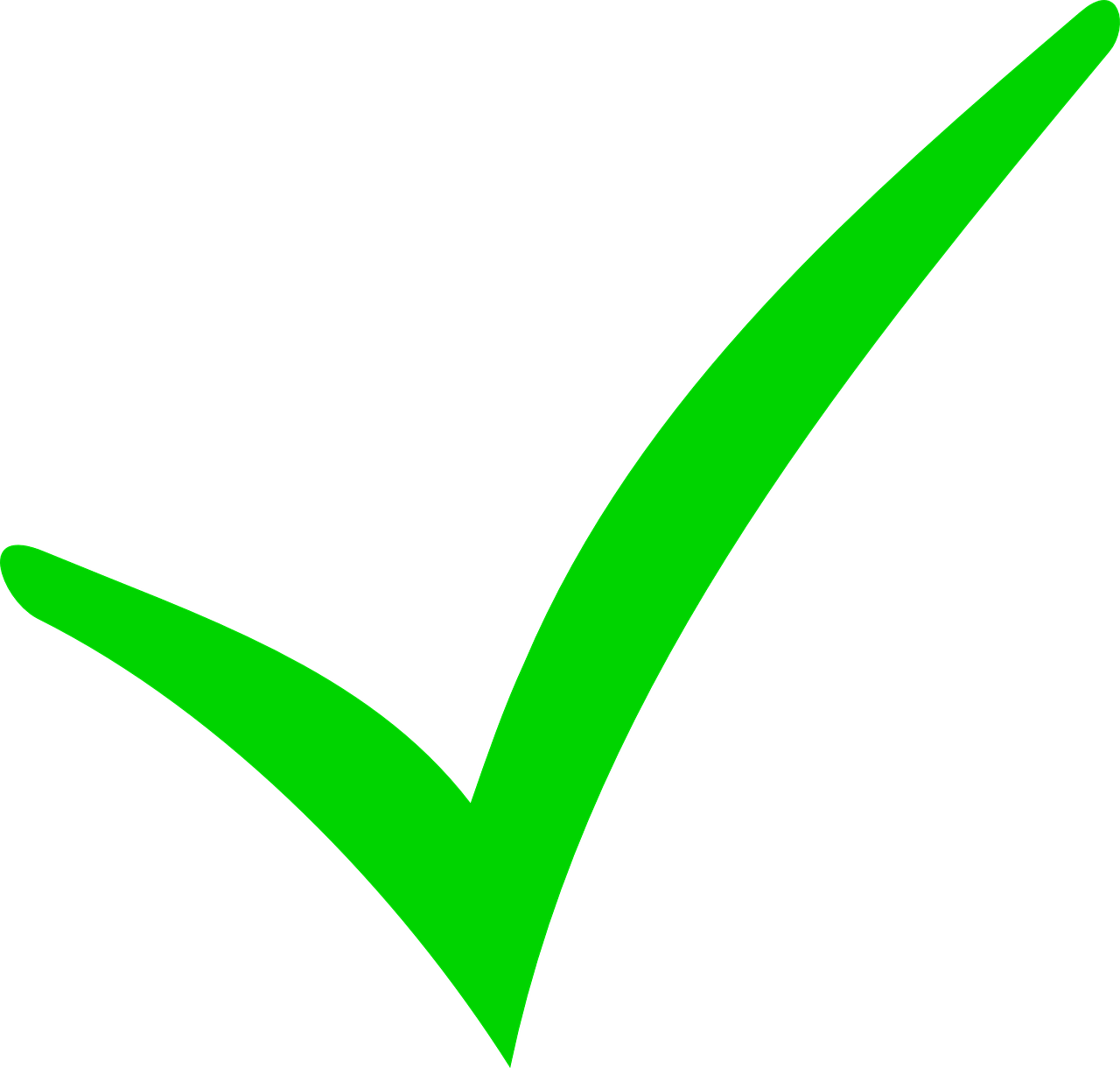 DIAPO
12
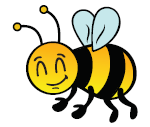 Abeille reine
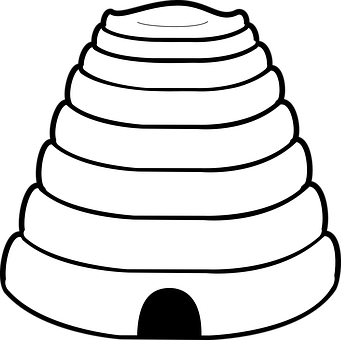 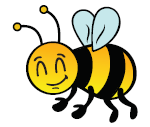 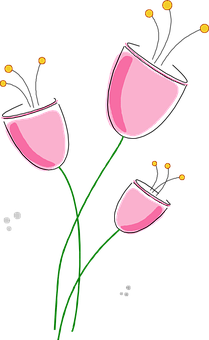 Abeillebutineuse
DIAPO
13
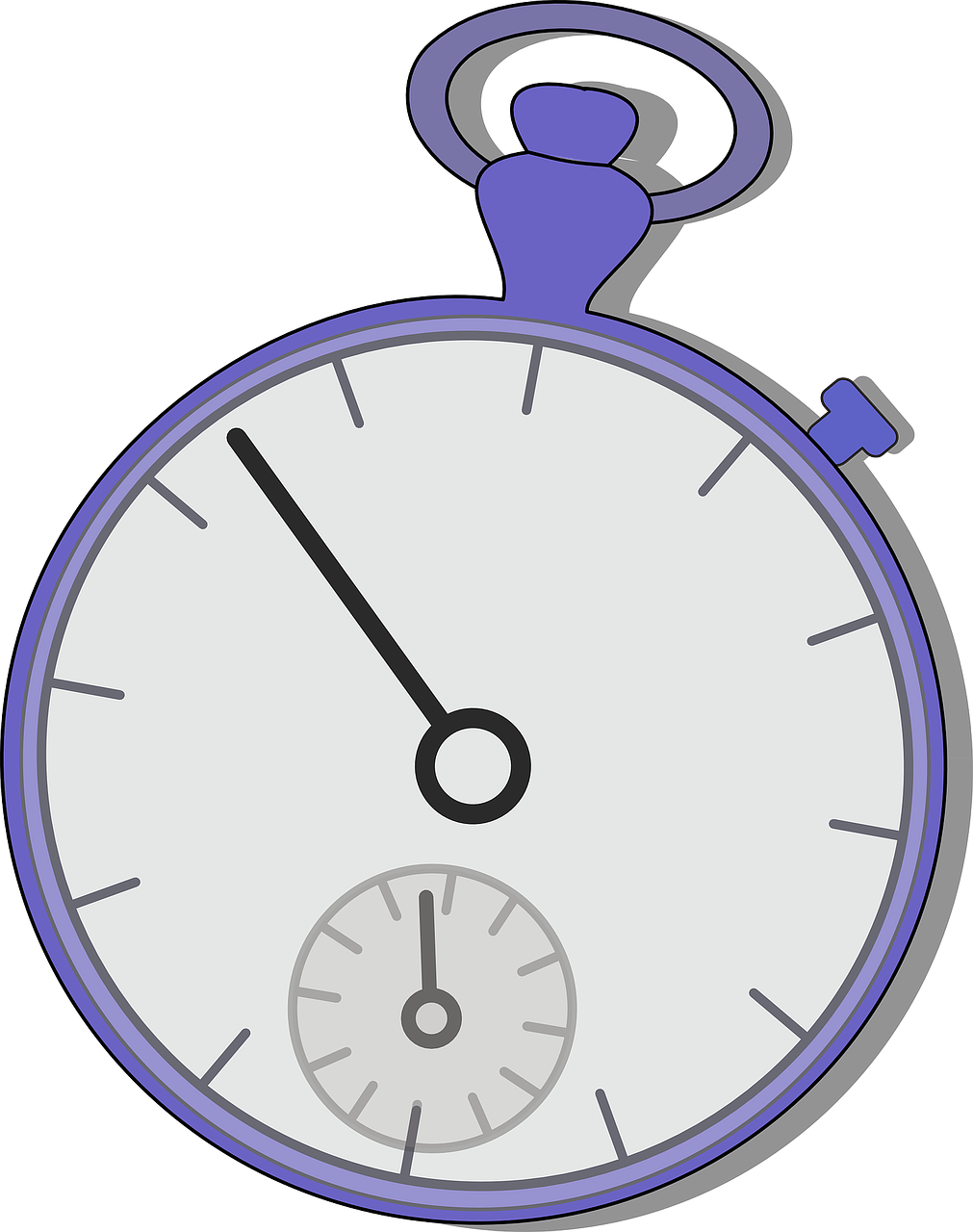 Il reste 1 minute!
Vous avez 2 minutes!
DIAPO
14
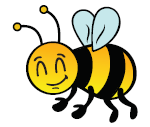 Abeille reine
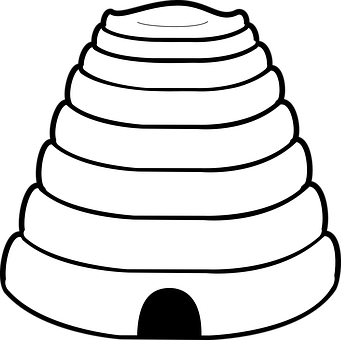 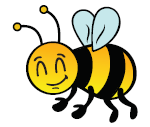 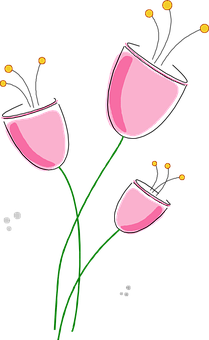 Abeillebutineuse
DIAPO
15
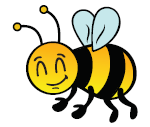 Abeille reine
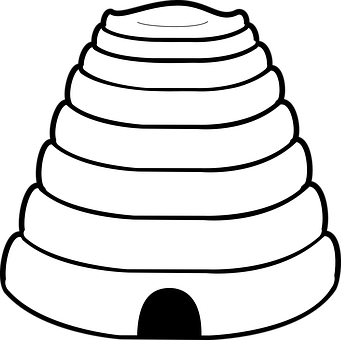 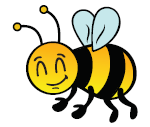 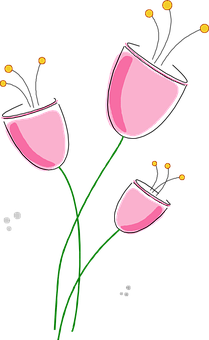 Abeillebutineuse
DIAPO
16
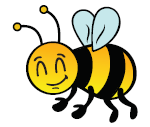 Abeille reine
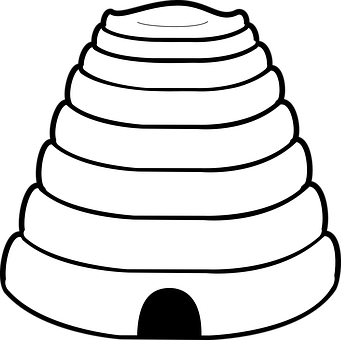 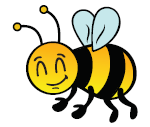 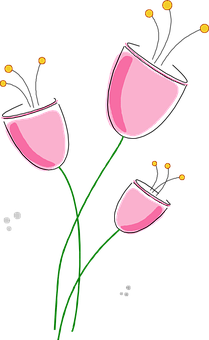 Abeillebutineuse
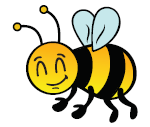 DIAPO
17
Abeilleresponsable
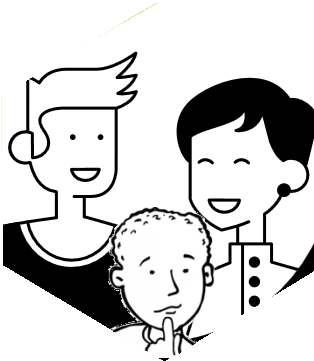 La voix du peuple
Que veut dire Vox populi ?
Qui est votre peuple?
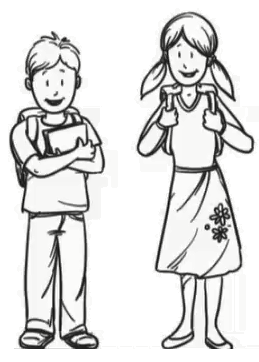 ABC
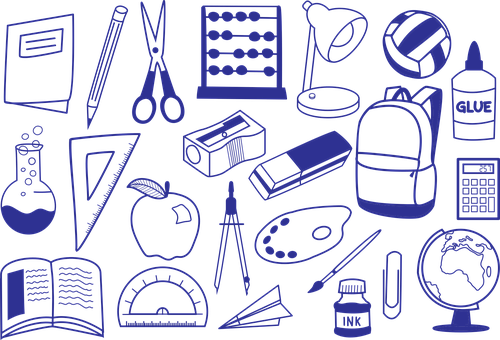 La voix du peuple
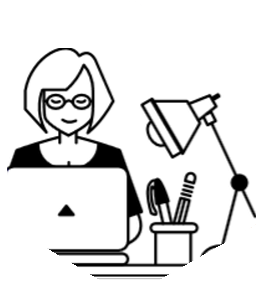 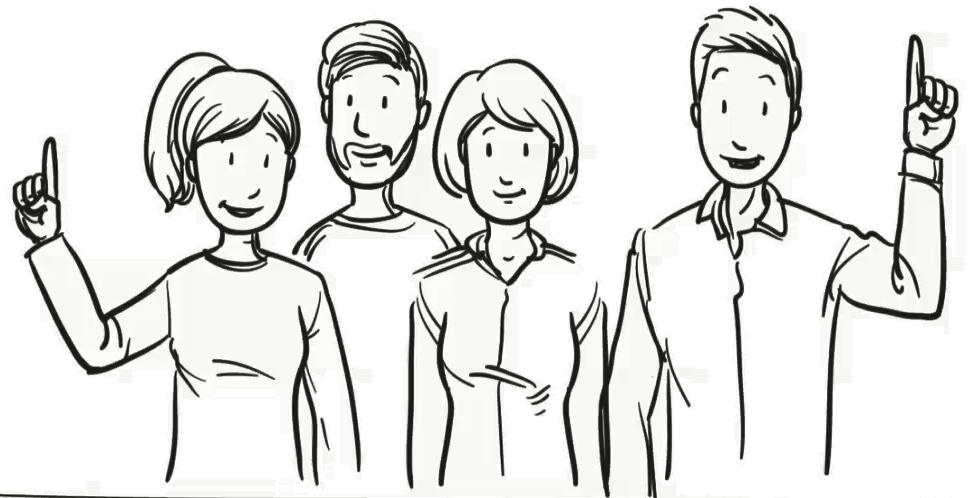 DIAPO
18
Trouve ton abeille!
Complétez les alvéoles
Trouvez une idée de projet
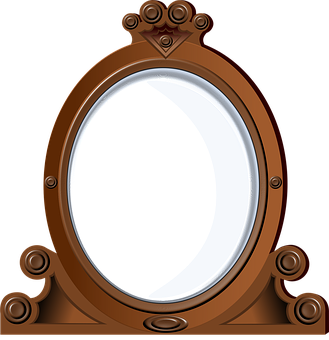 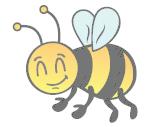 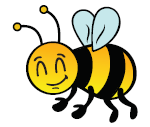 DIAPO
19
À quoi ça sert un conseil d’élèves dans une école?
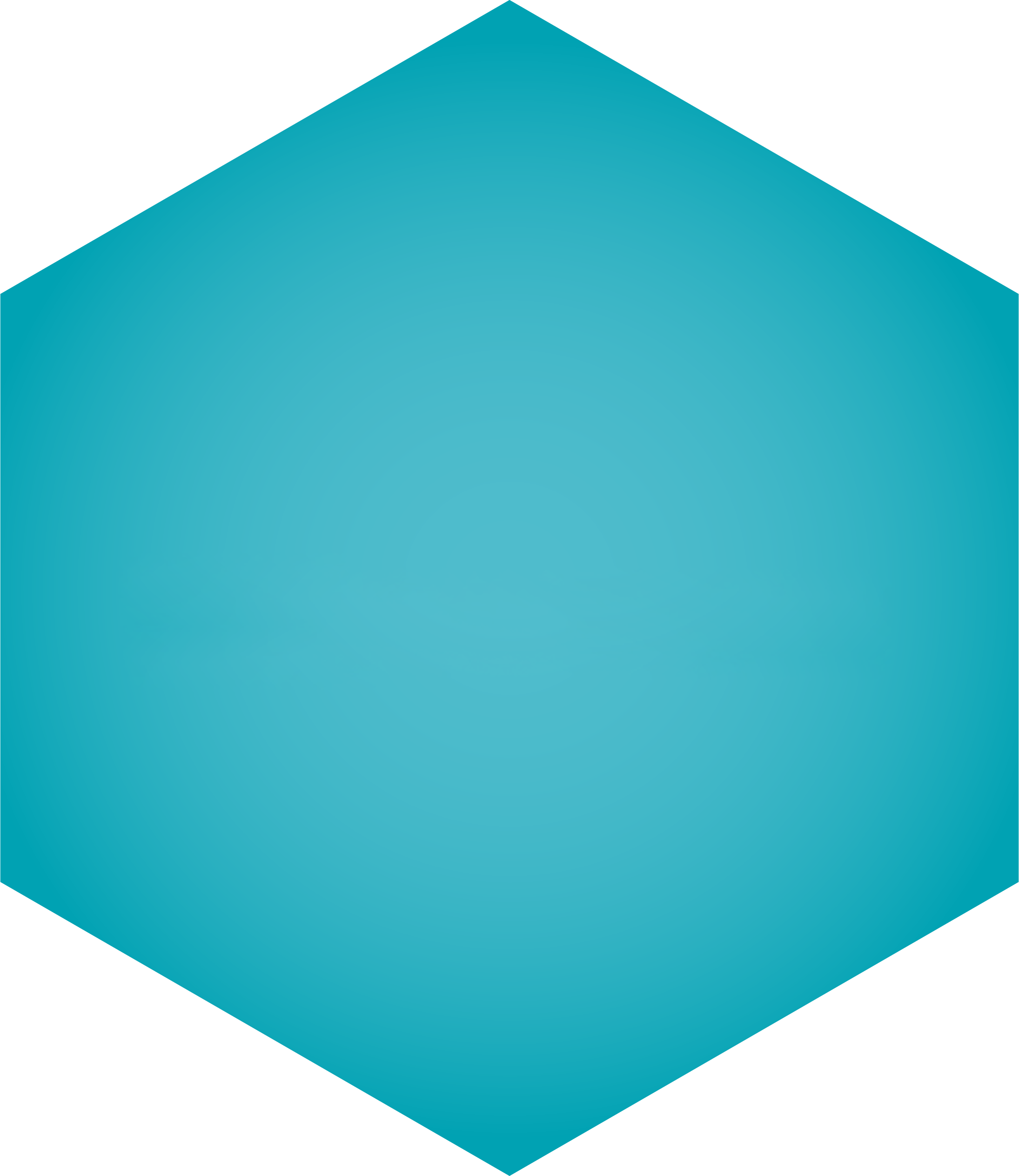 A
Réaliser des projets
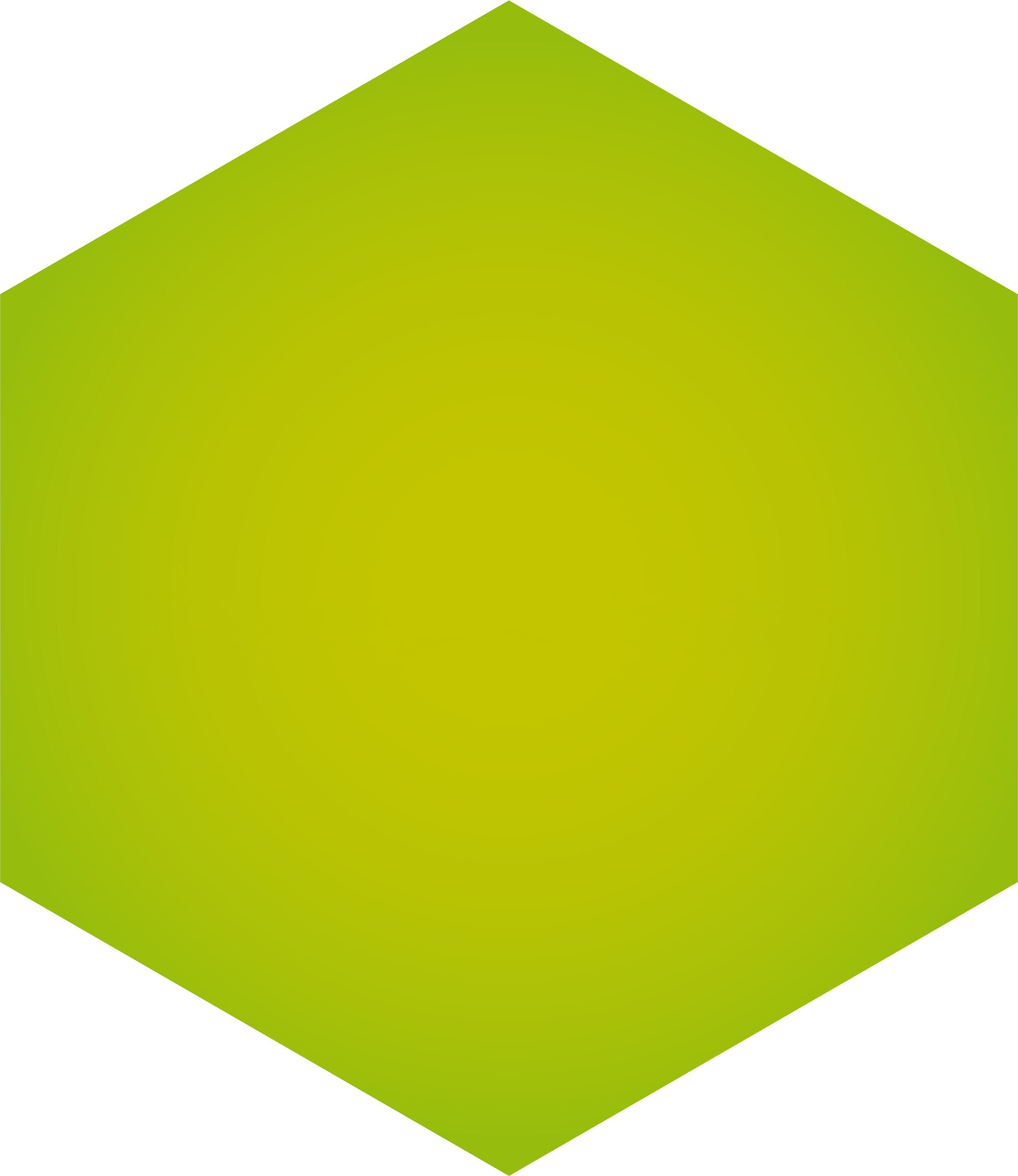 B
Faire vivre la démocratie
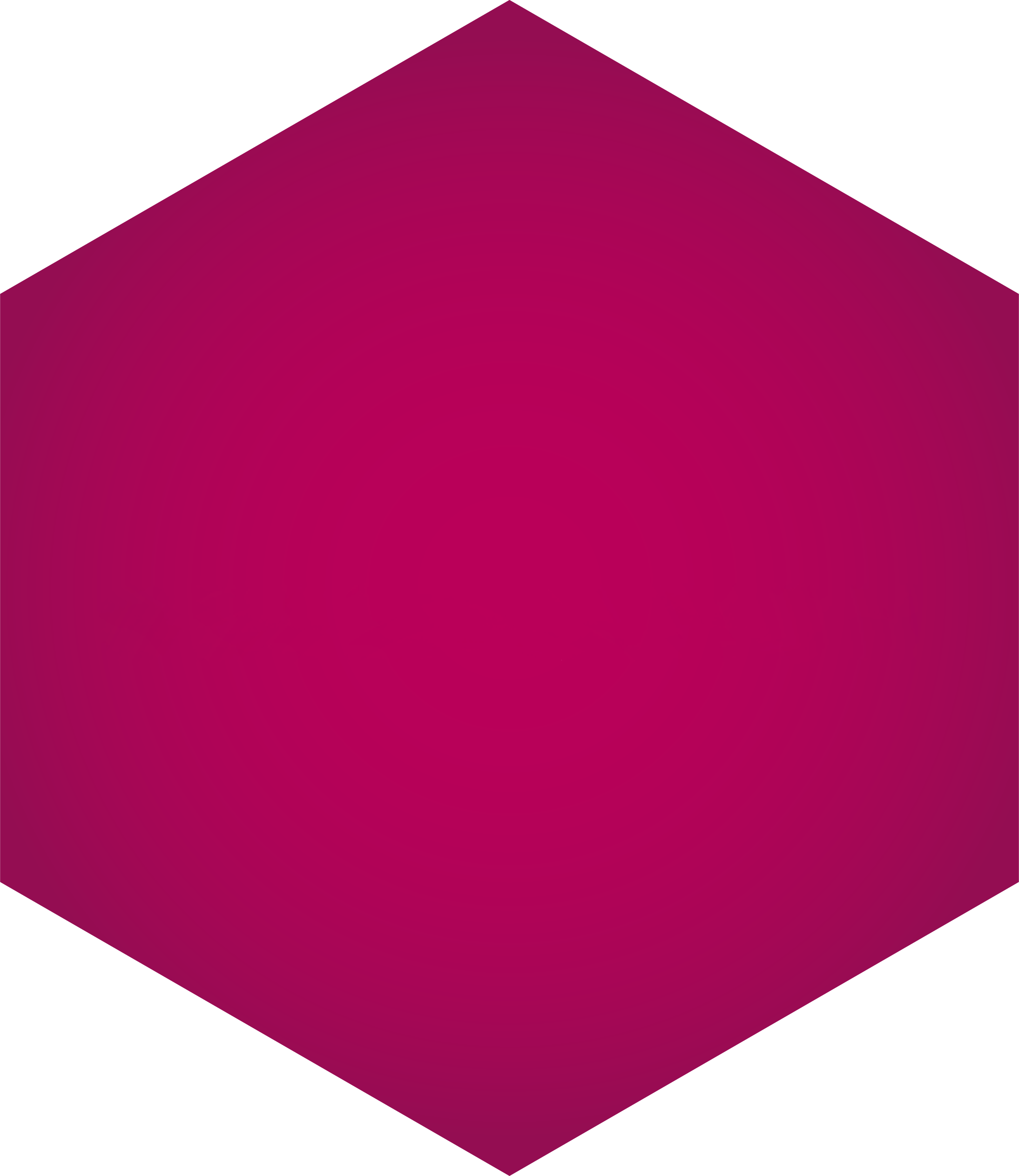 C
DIAPO
Améliorer la vie de l’école
20
Toutes les réponses sont bonnes!
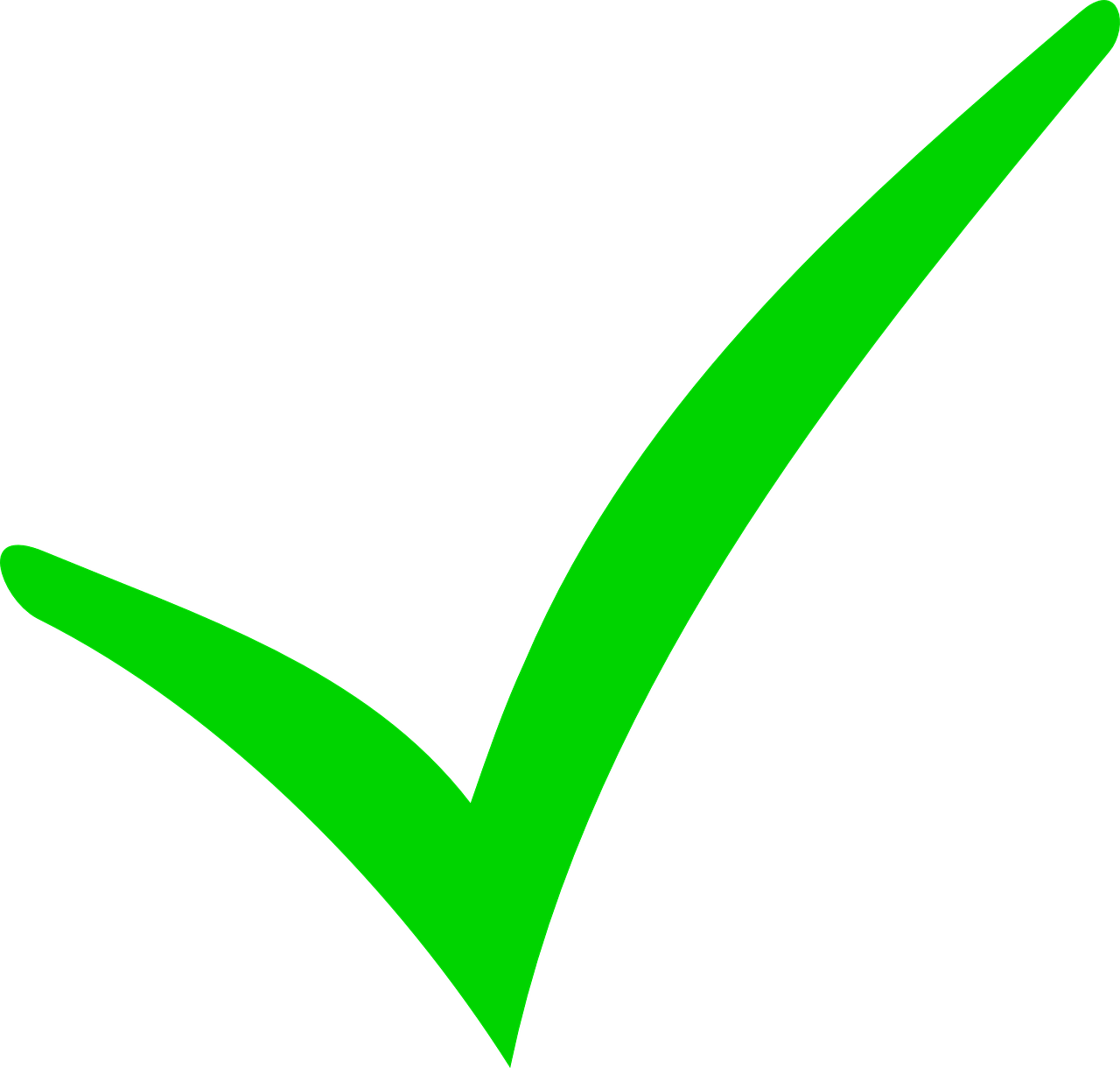 Réaliser des projets
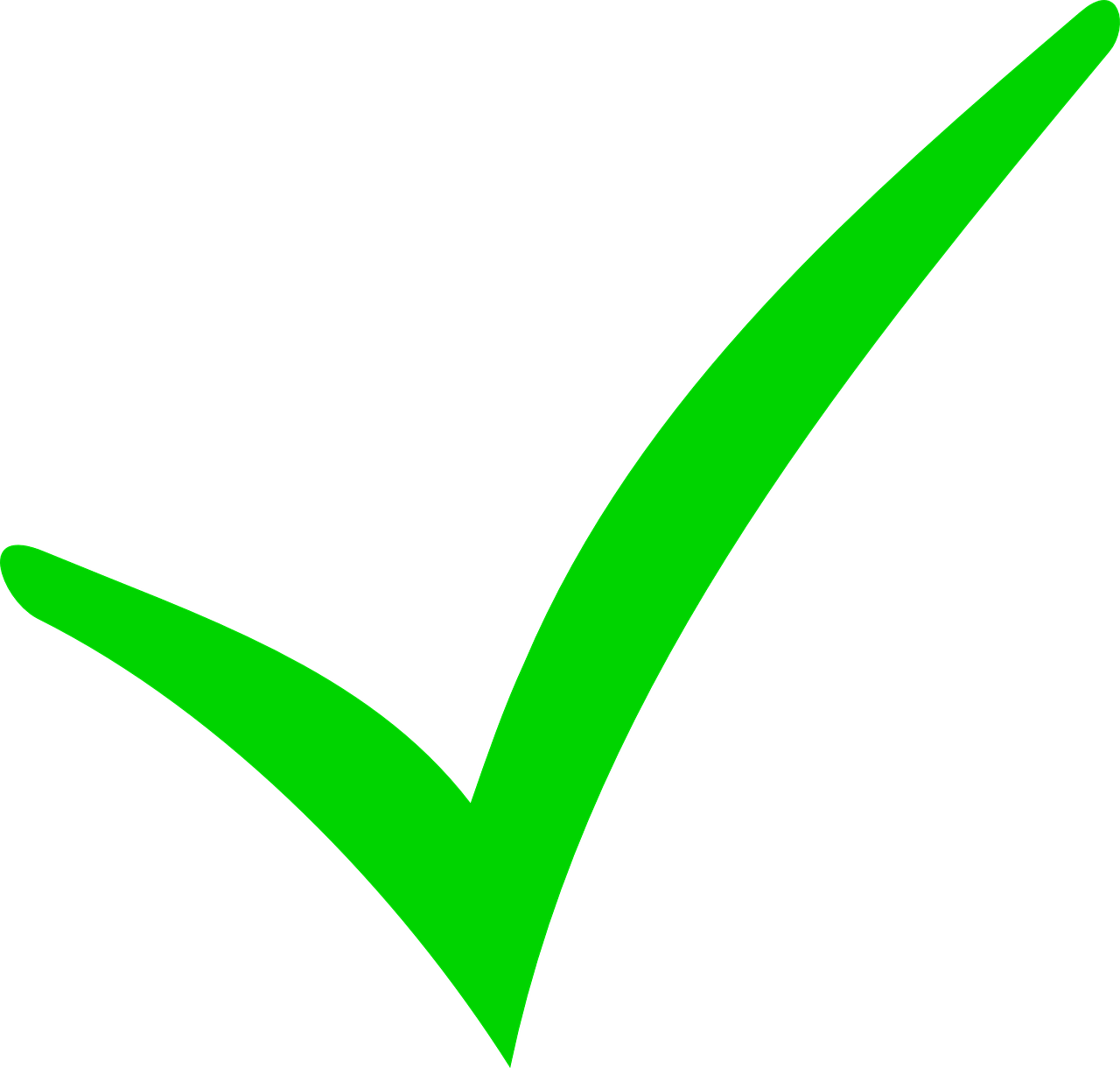 Faire vivre la démocratie
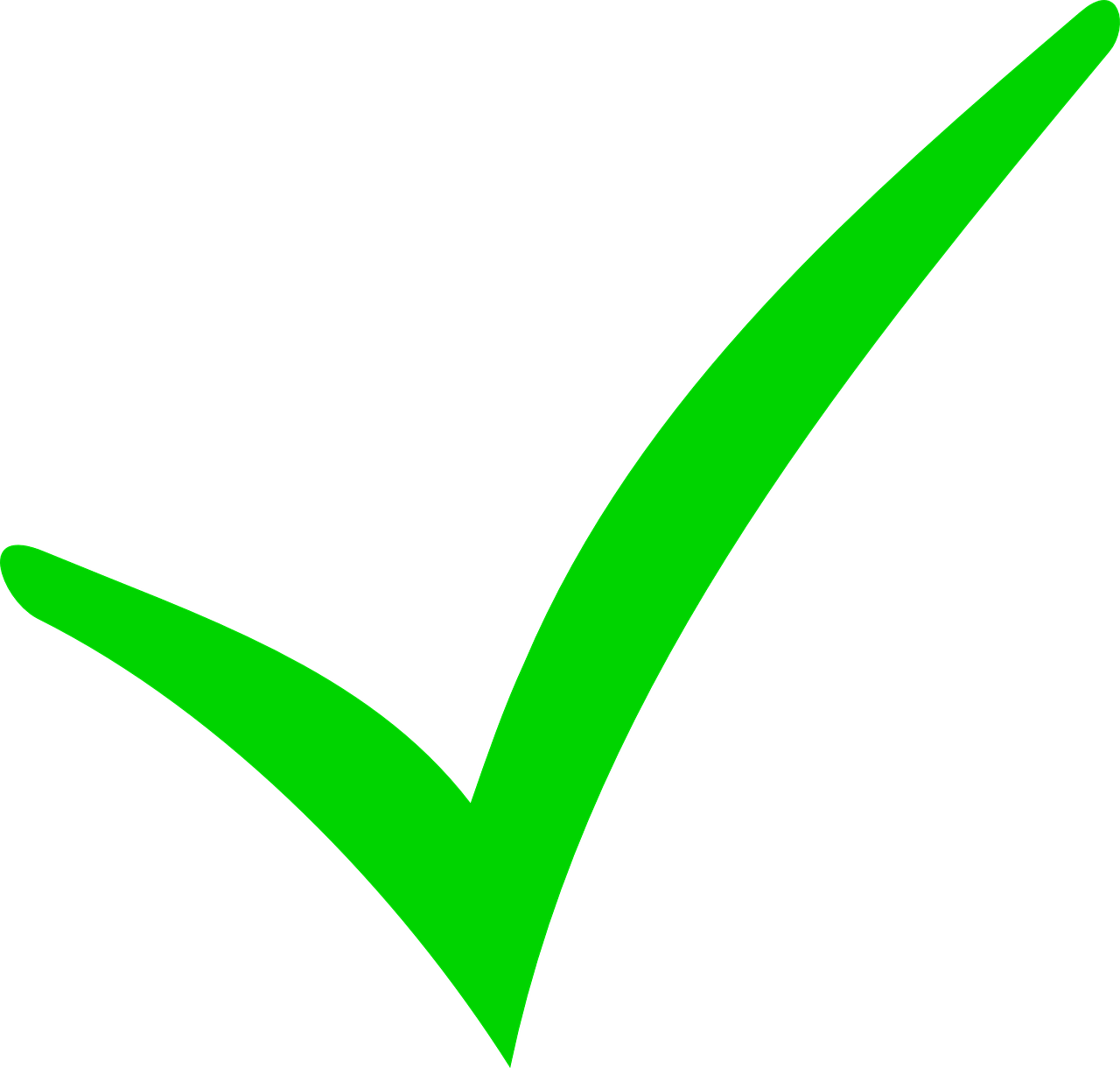 Améliorer la vie de l’école
DIAPO
21
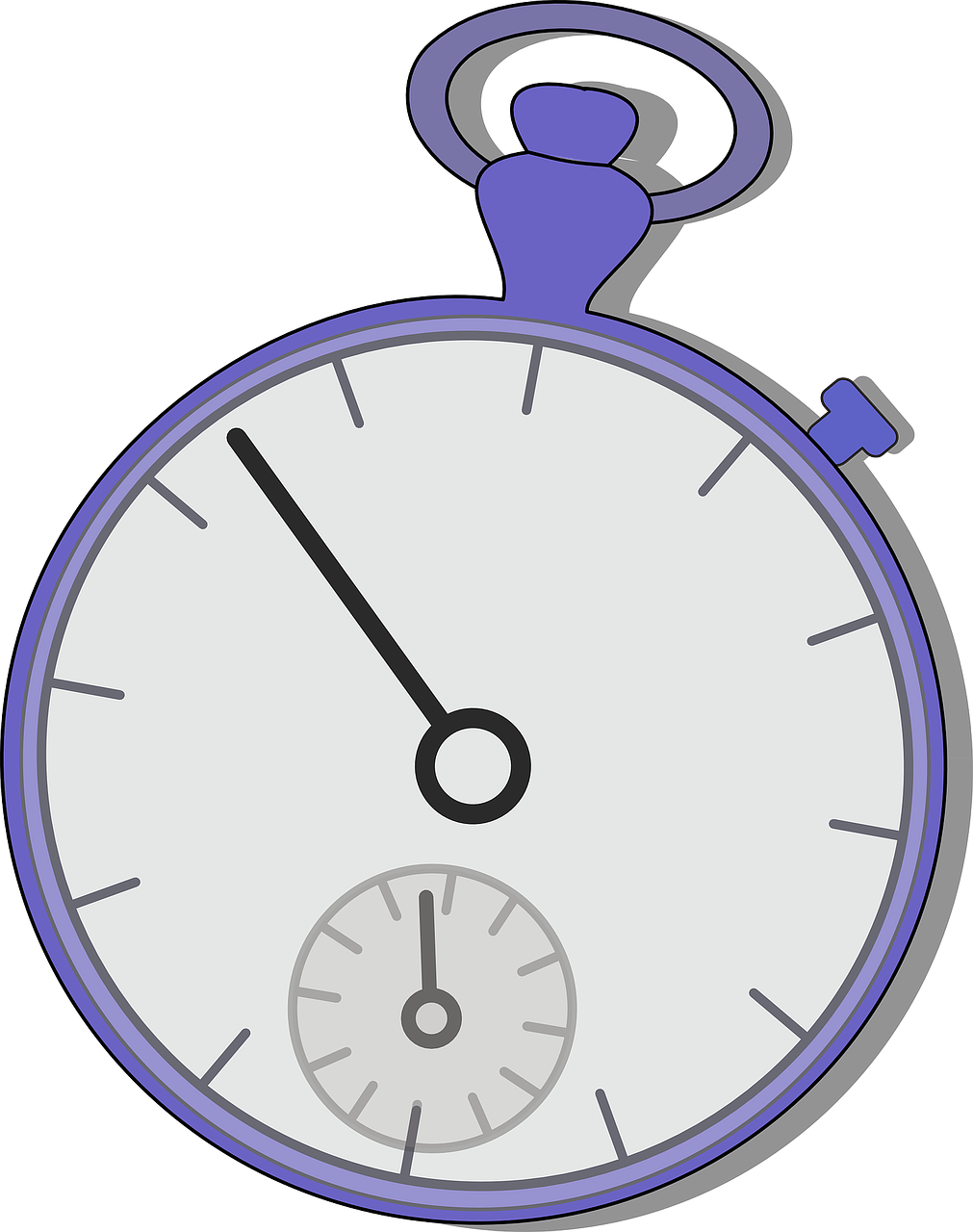 Il reste 1 minute!
Vous avez 2 minutes!
DIAPO
22
Comment faire pour écouter et prendre les commentaires de votre peuple?
Écouter la voix du peuple
Faire respecter la démocratie
Mettre une boîte à suggestions dans l’école
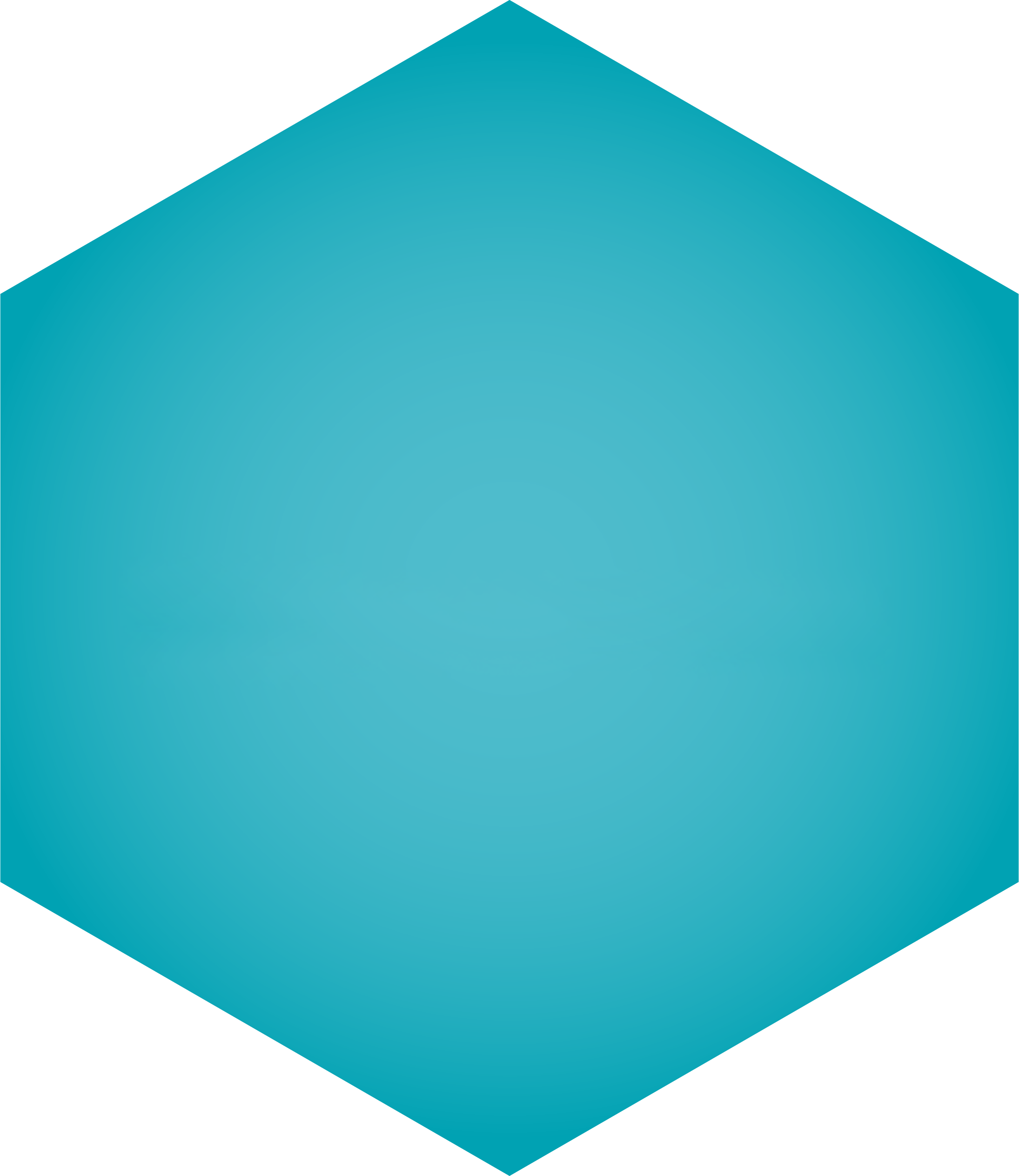 Aller visiter les classes pour recueillir des idées ou donner de l’information
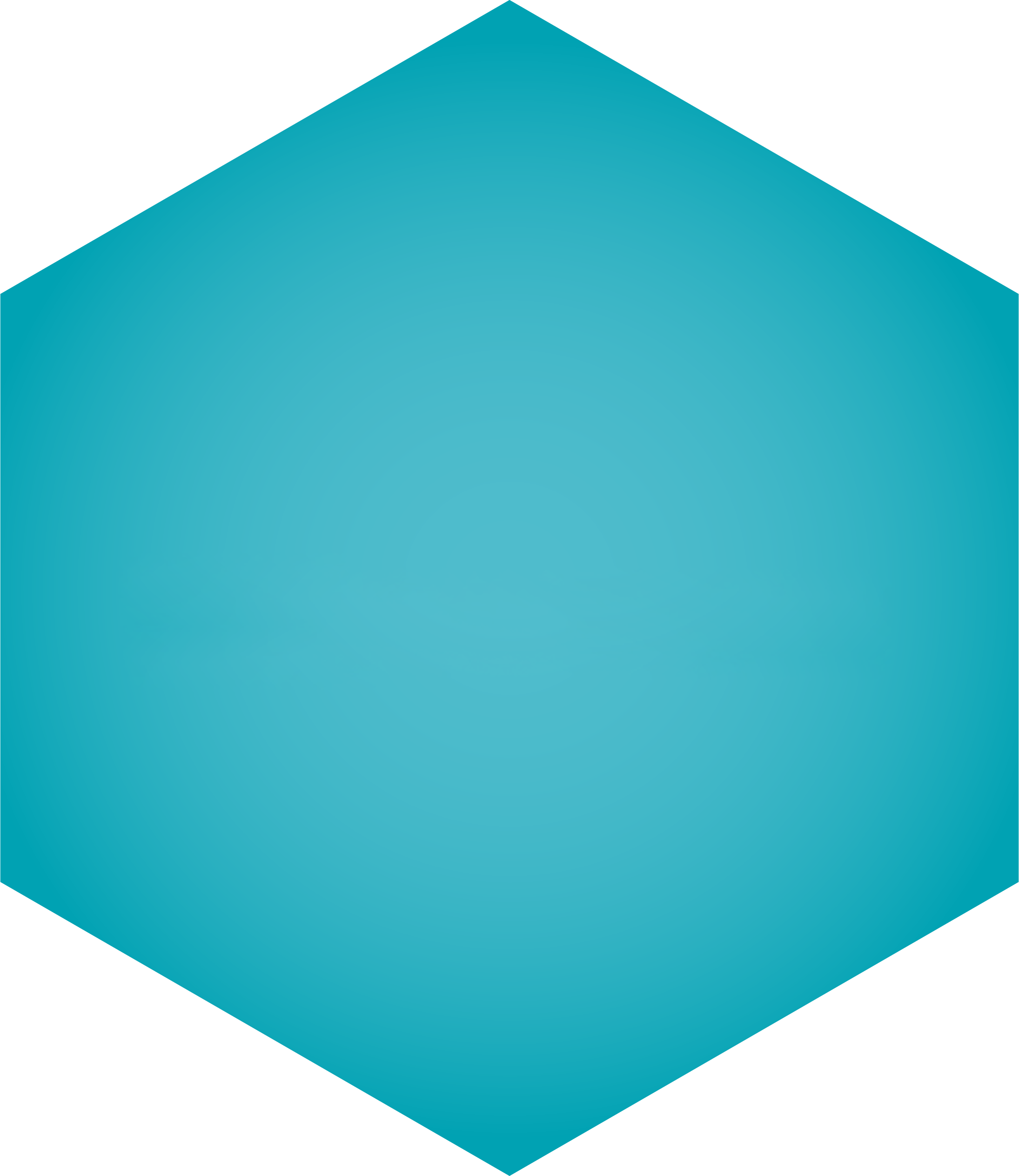 DIAPO
23
DÉMOCRATIE
KRATOS(pouvoir)
DÊMOS(peuple)
DIAPO
24
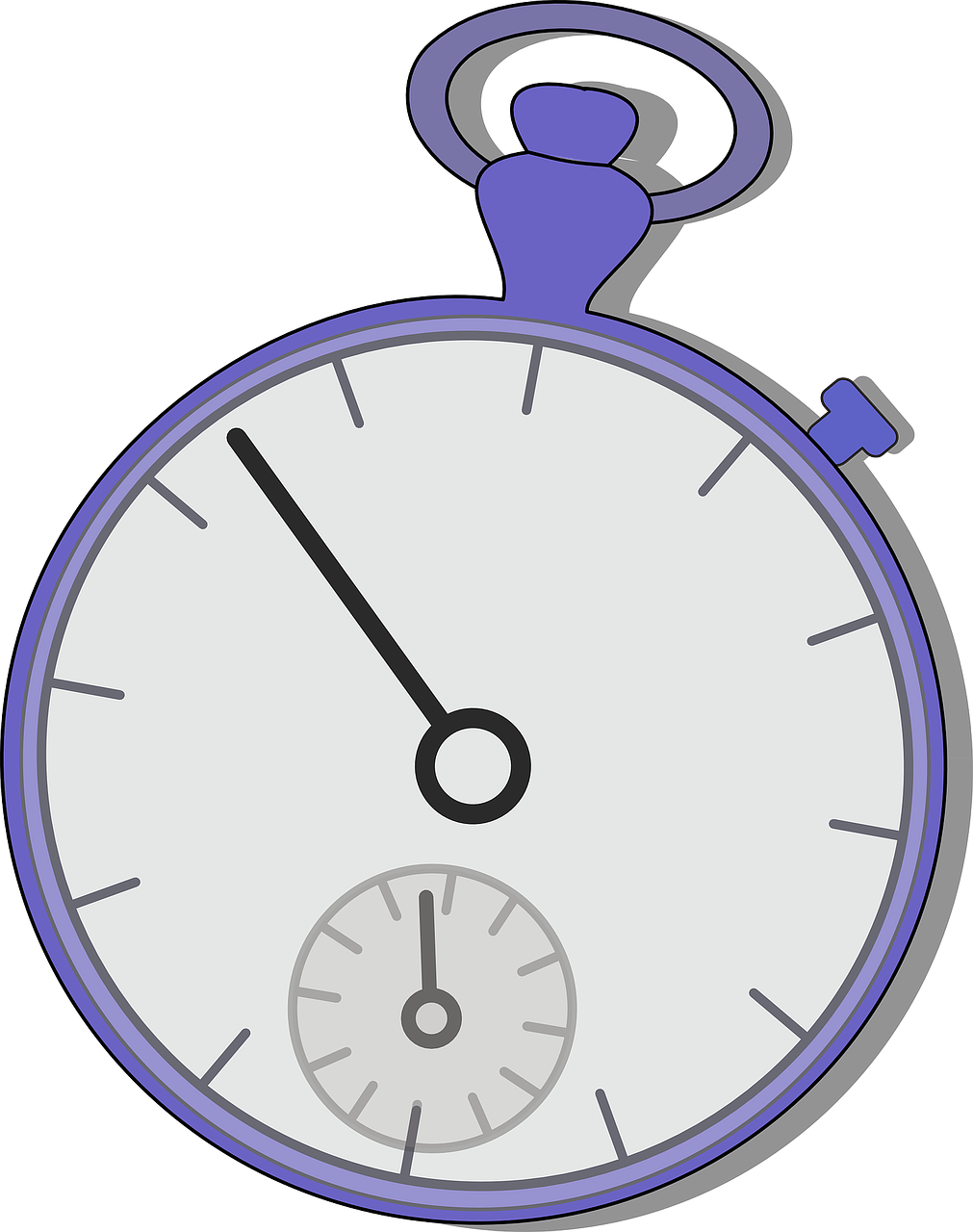 Il reste 1 minute!
Vous avez 2 minutes!
DIAPO
25
Le pouvoir par le peuple ou le pouvoir du peuple
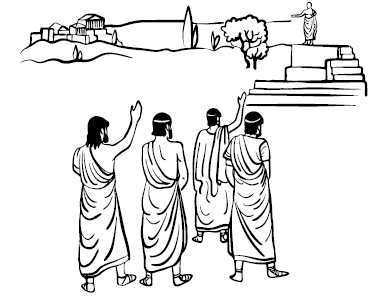 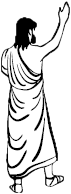 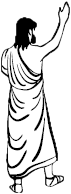 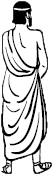 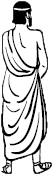 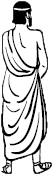 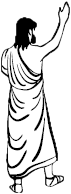 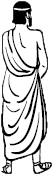 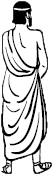 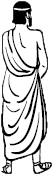 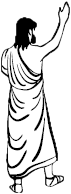 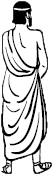 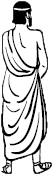 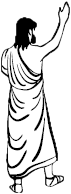 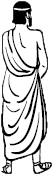 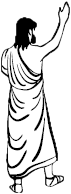 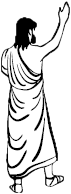 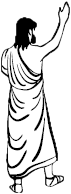 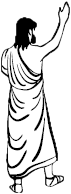 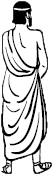 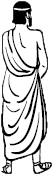 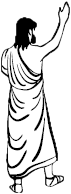 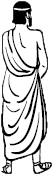 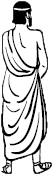 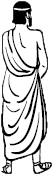 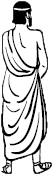 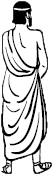 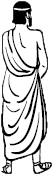 DIAPO
26
Le devoir en démocratie
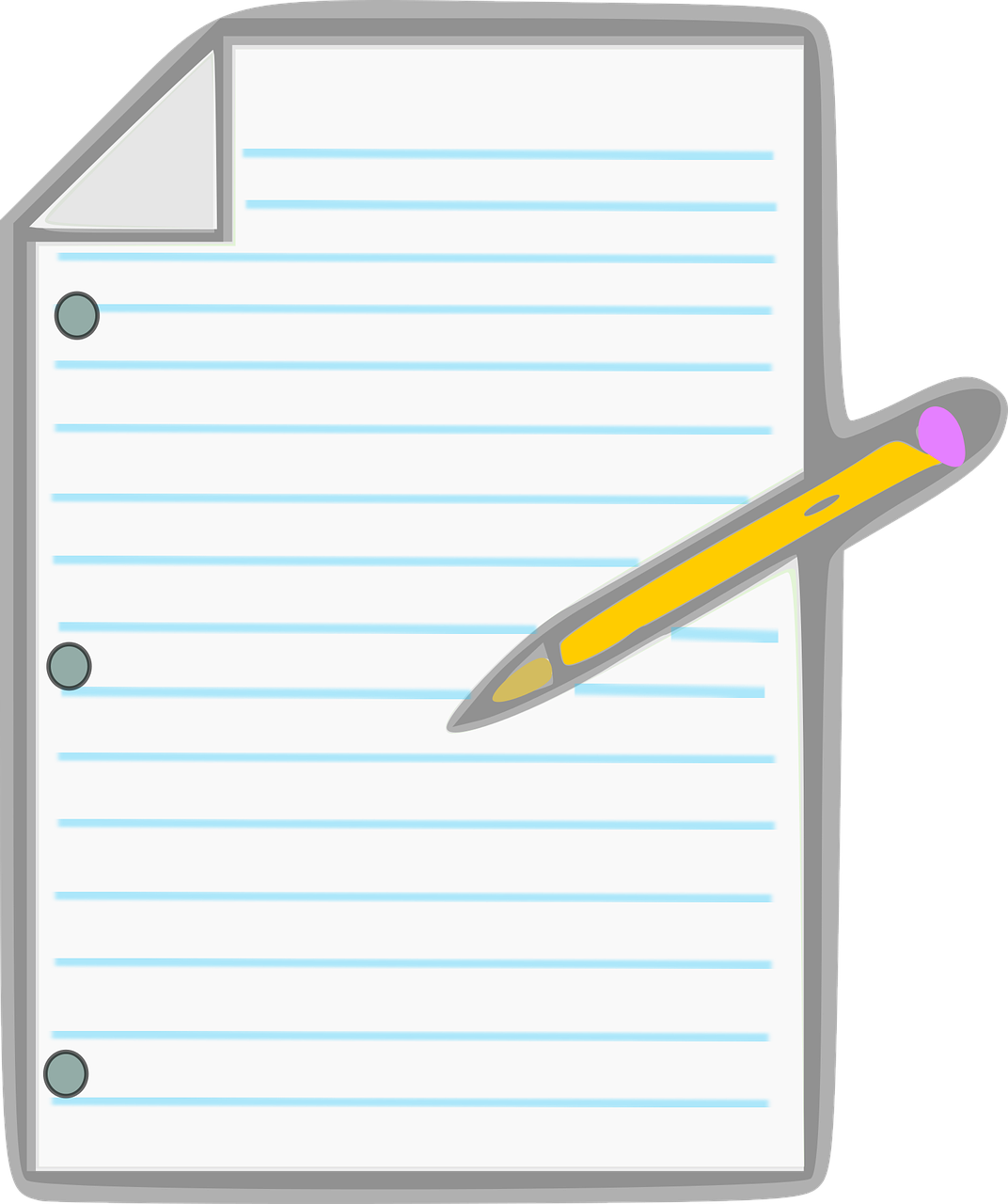 Respecter les règles établies par la majorité
DIAPO
27
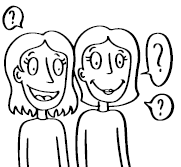 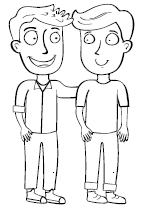 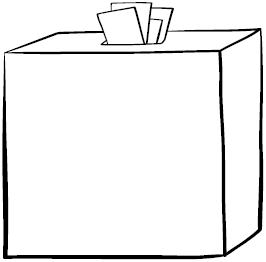 DIAPO
28
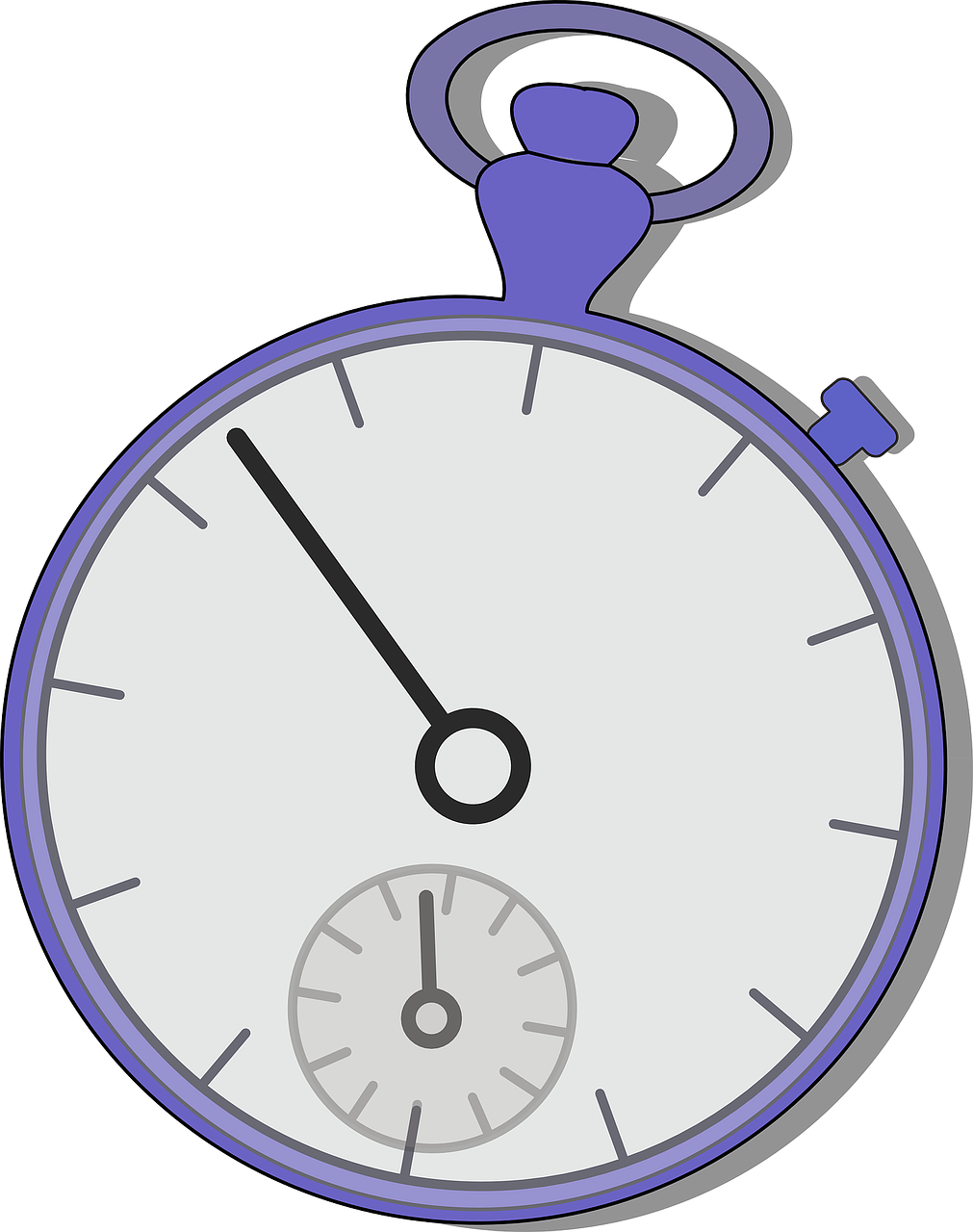 Vous avez 1 minute!
DIAPO
29
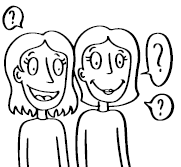 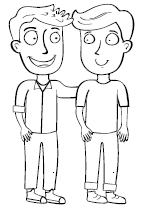 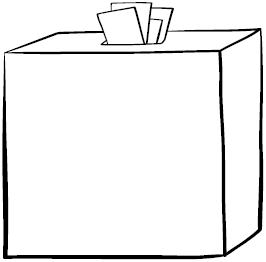 DIAPO
30
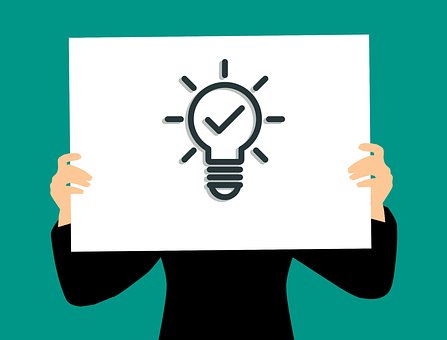 La démocratie m’inspire…
DIAPO
31
VALEUR
Quelque chose d’important pour toi
Quelque chose qui influence tes actions
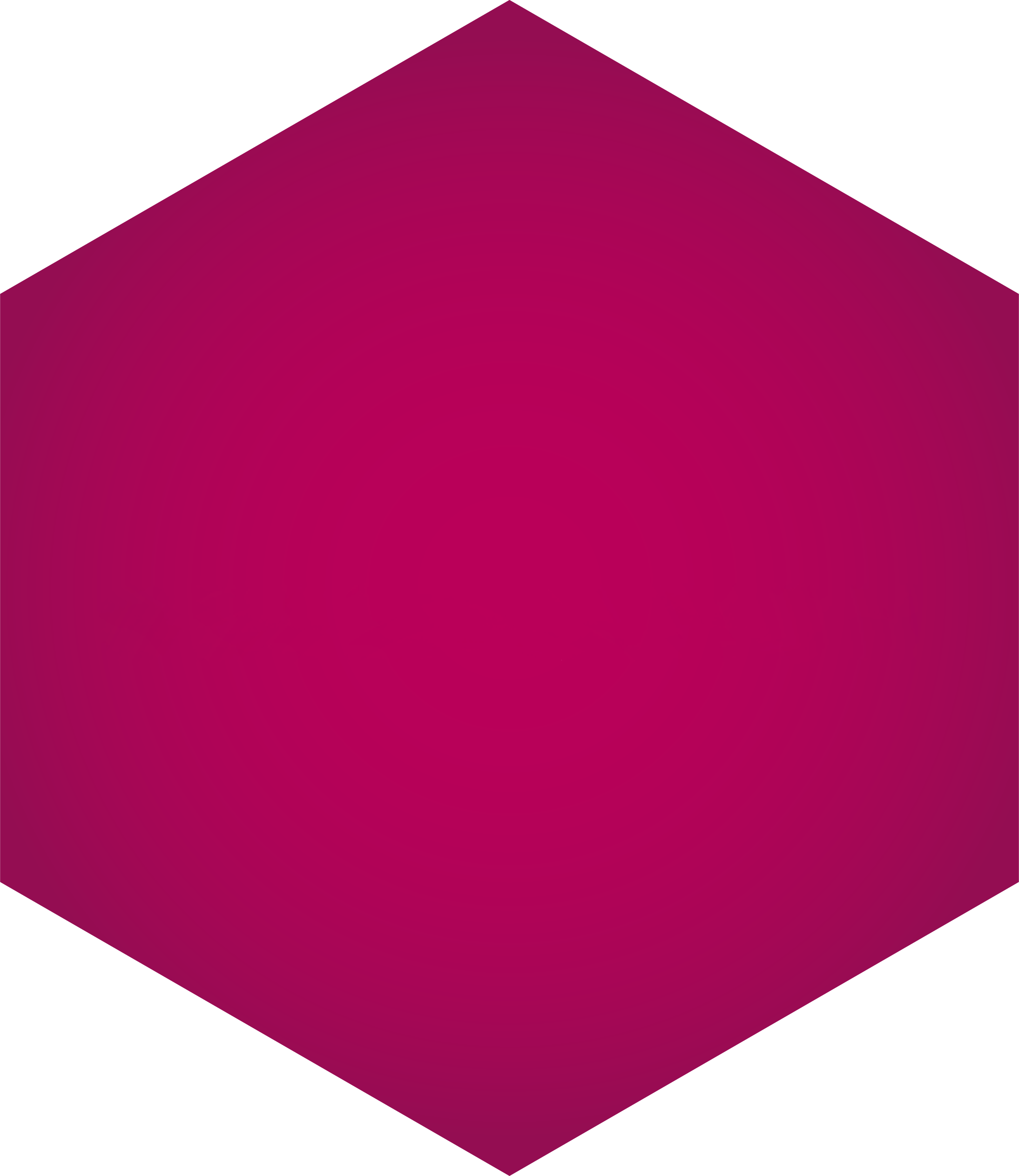 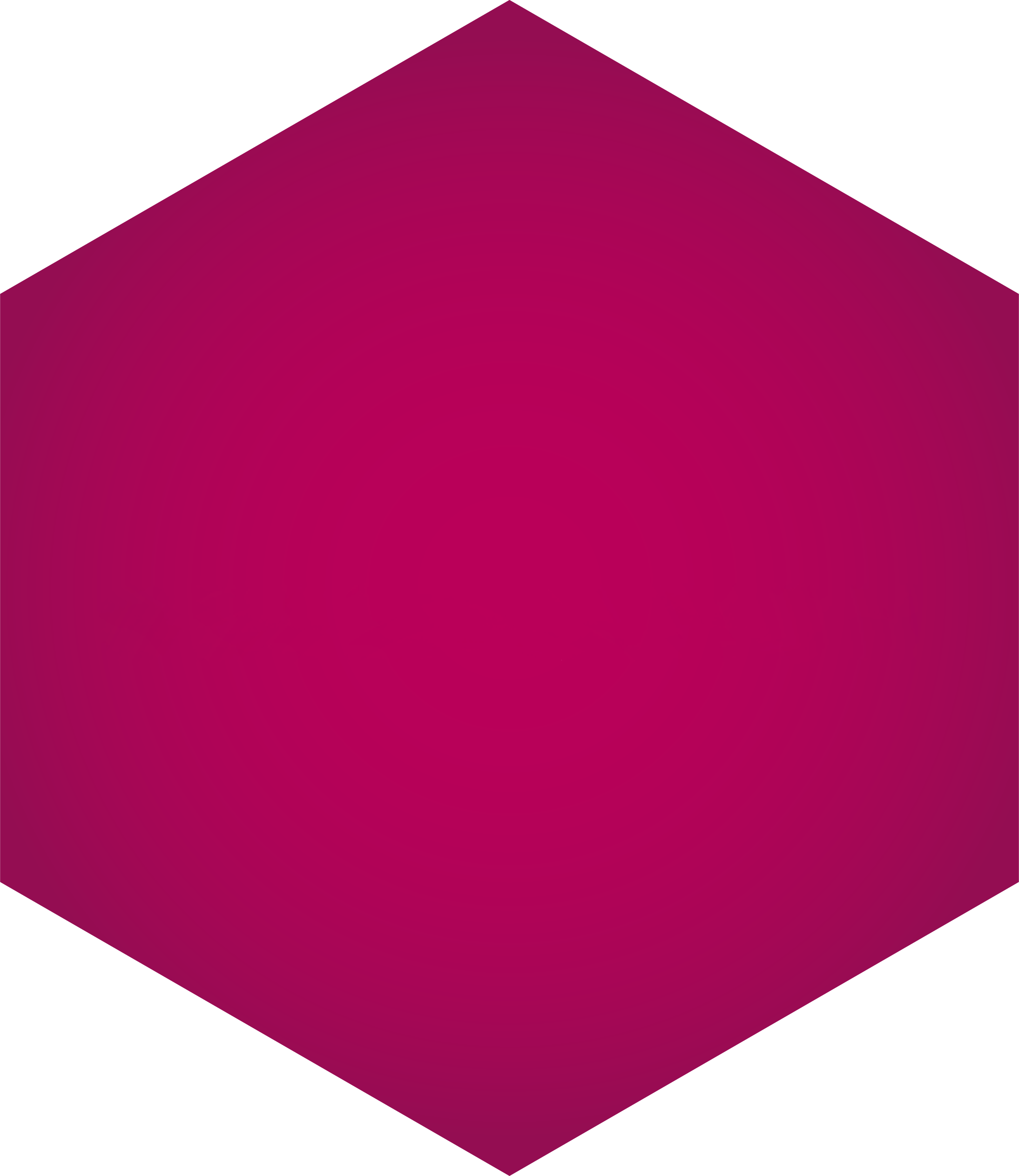 DIAPO
32
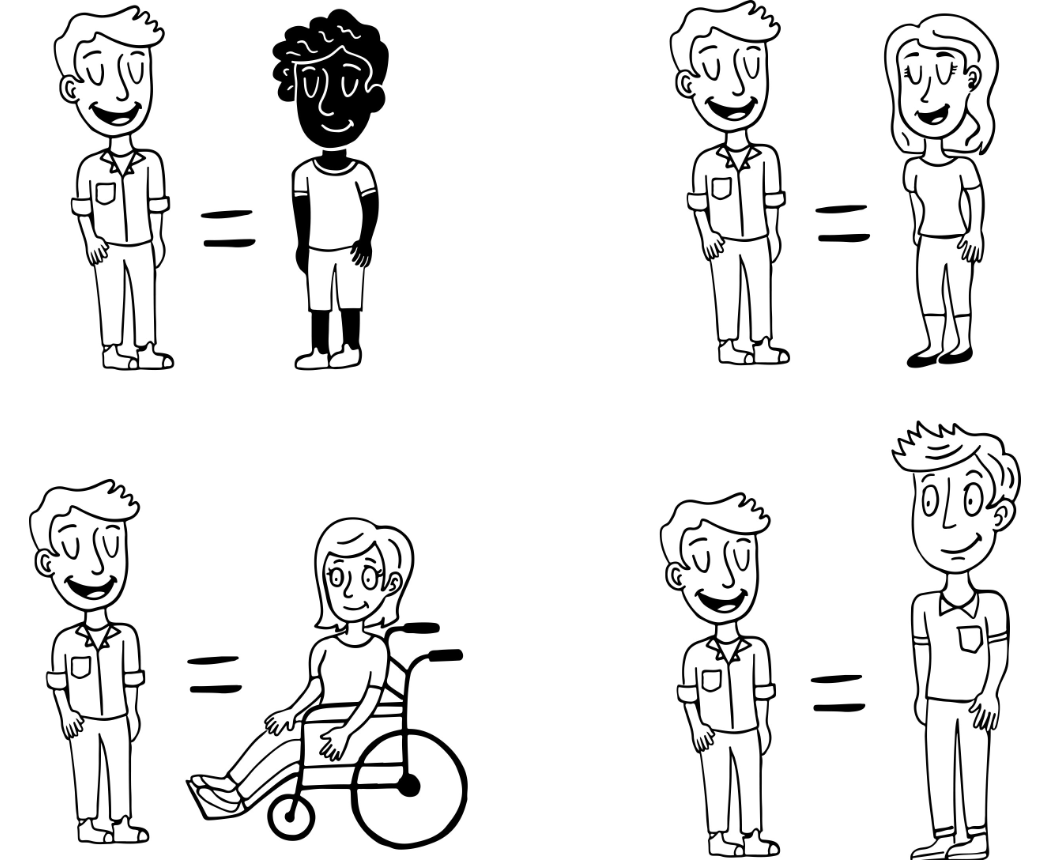 ÉGALITÉ
DIAPO
33
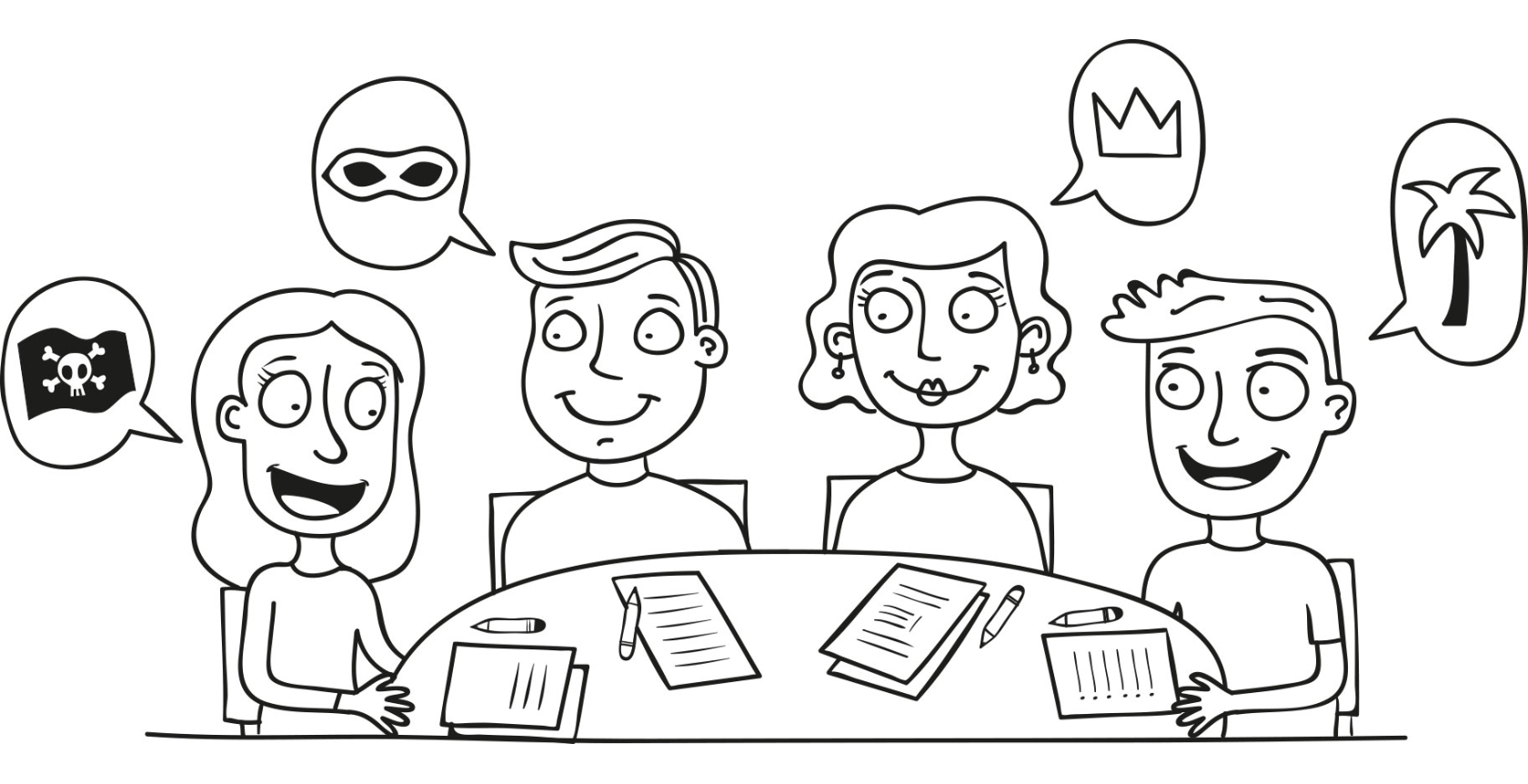 LIBERTÉ D’EXPRESSION
DIAPO
34
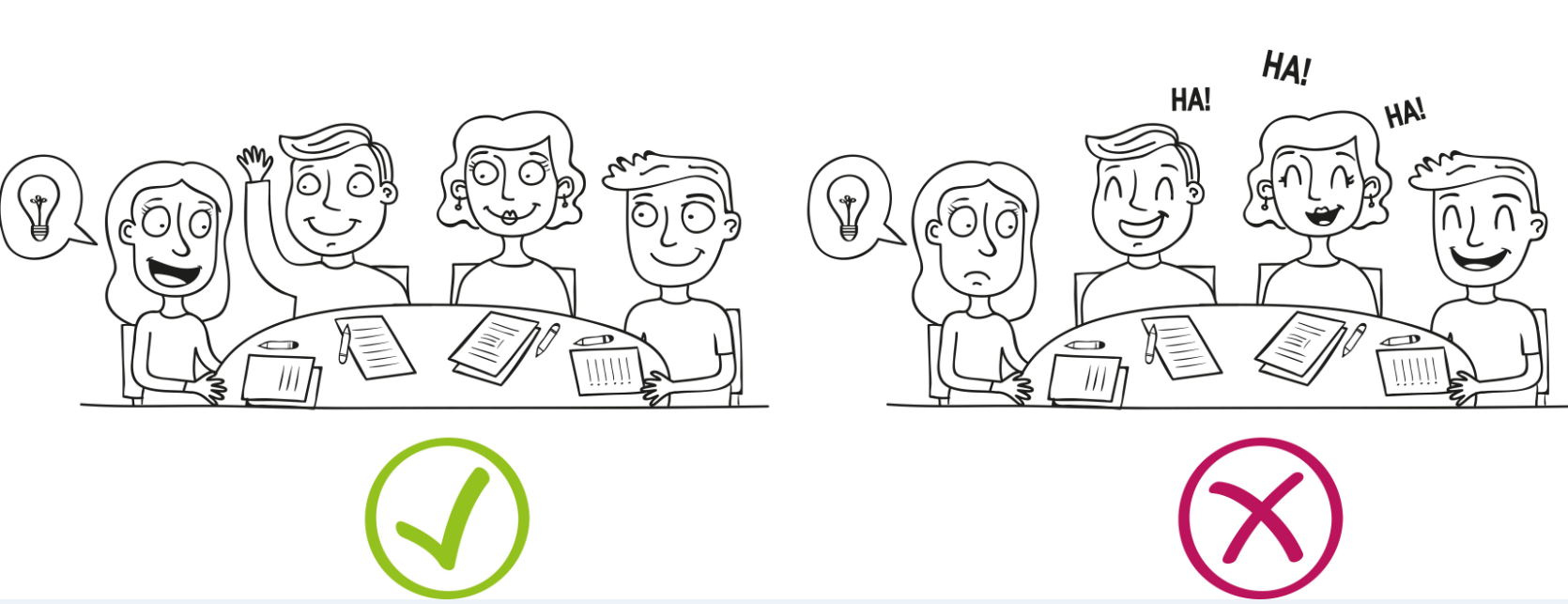 RESPECT
DIAPO
35
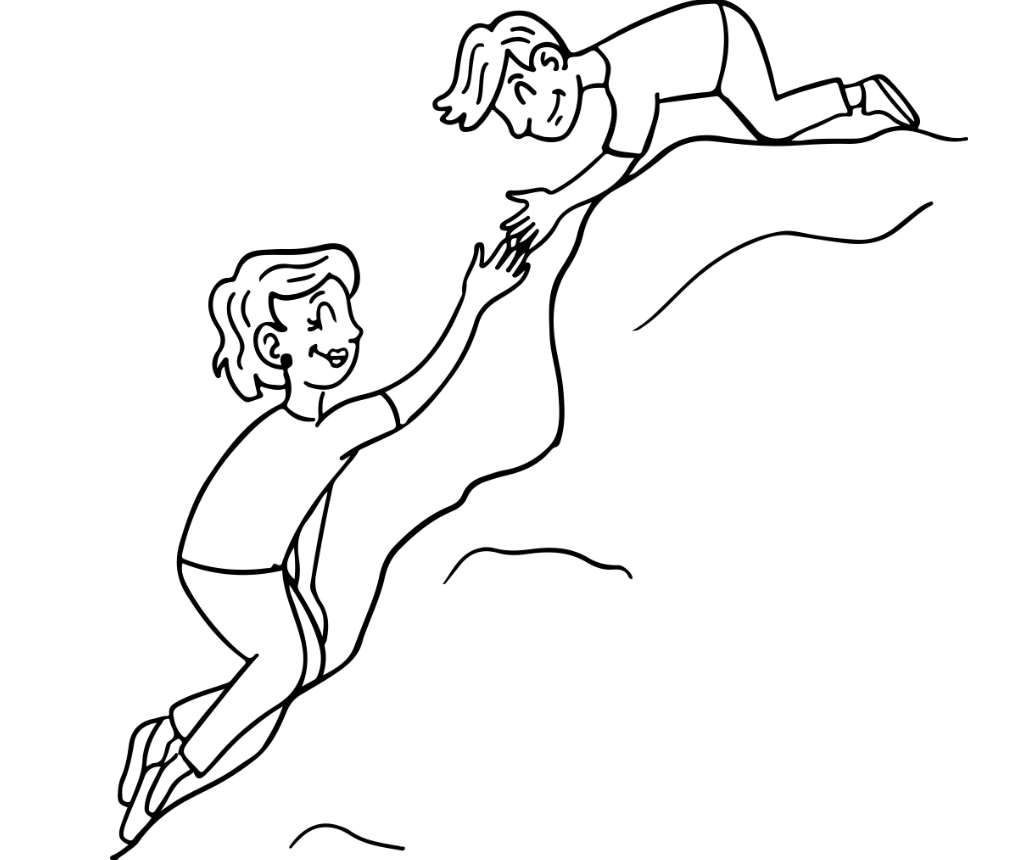 ENTRAIDE
DIAPO
36
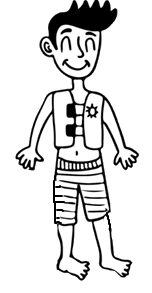 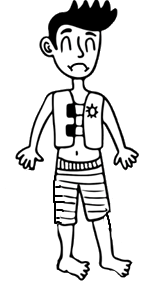 ENGAGEMENT
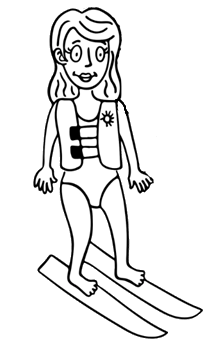 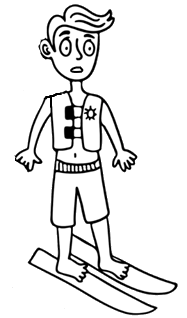 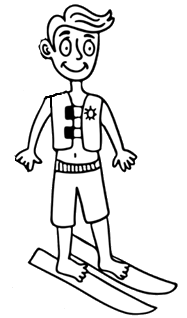 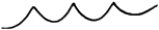 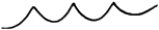 DIAPO
37
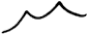 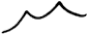 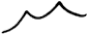 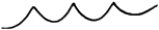 Passons à l’assermentation!
DIAPO
38
DIAPO
39
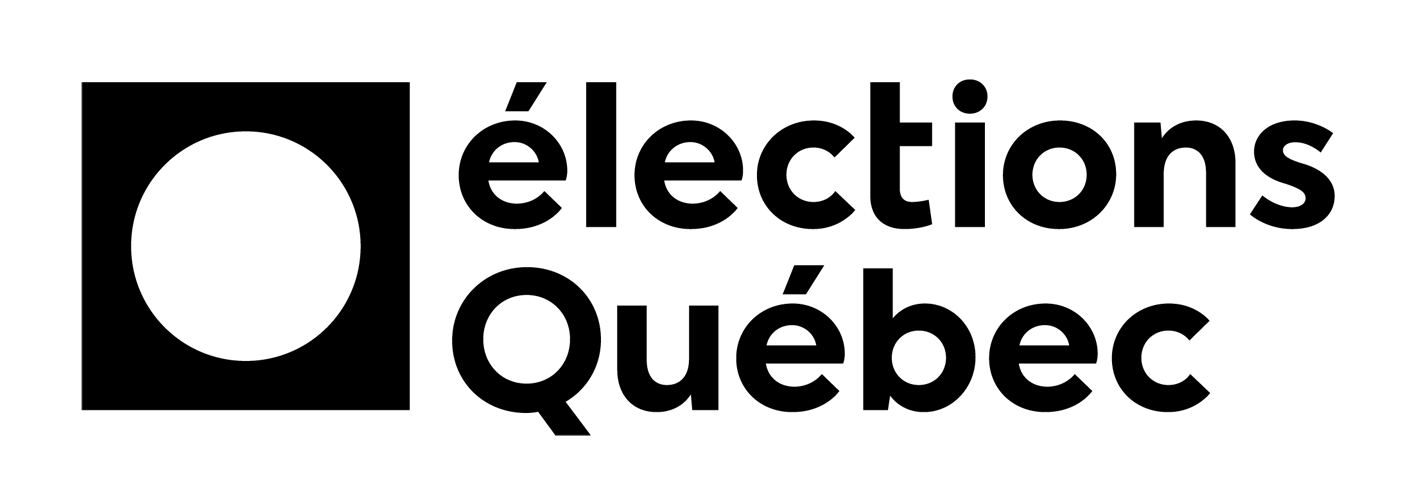 DIAPO
40
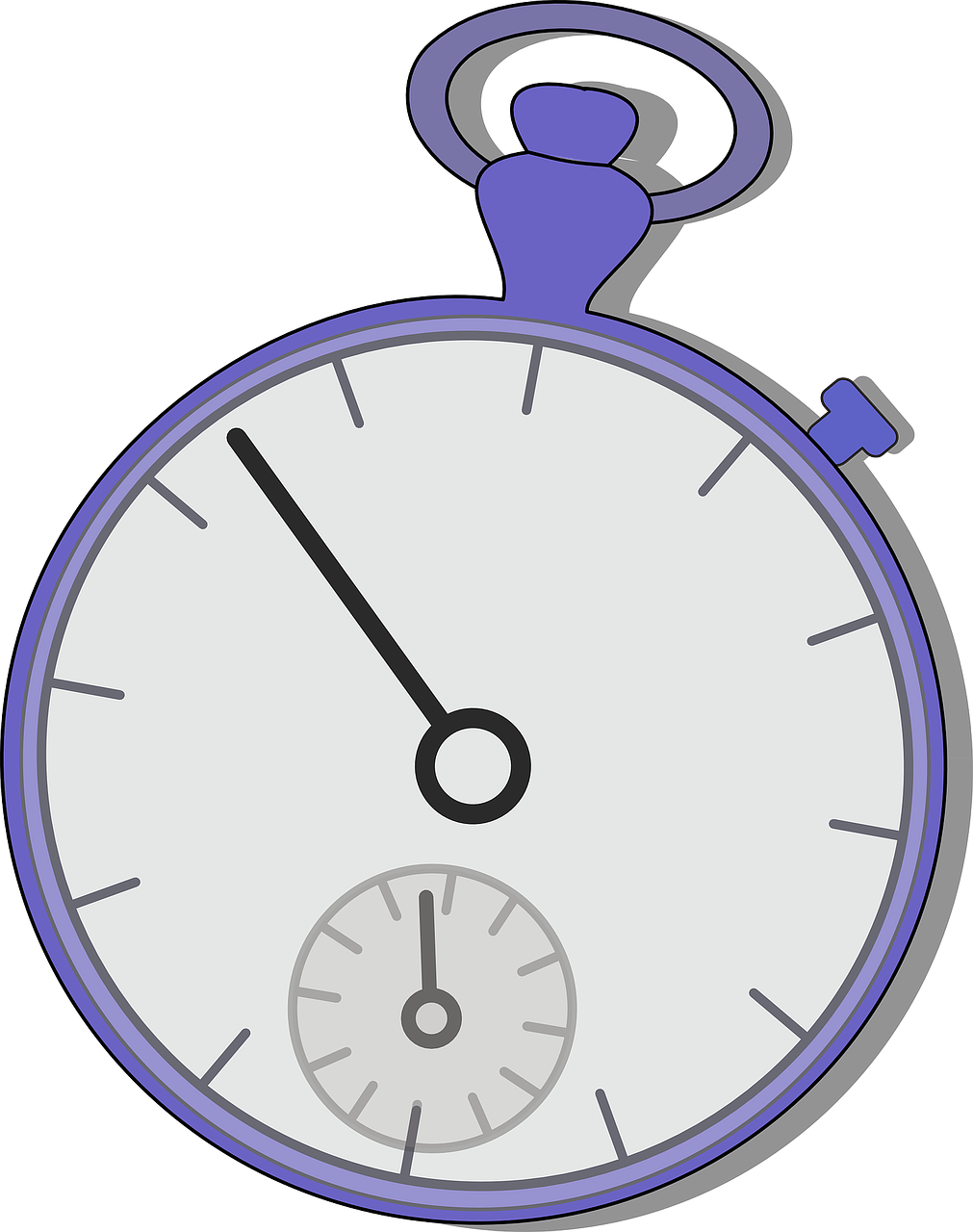 Il reste 1 minute!
Vous avez 2 minutes!
DIAPO
41
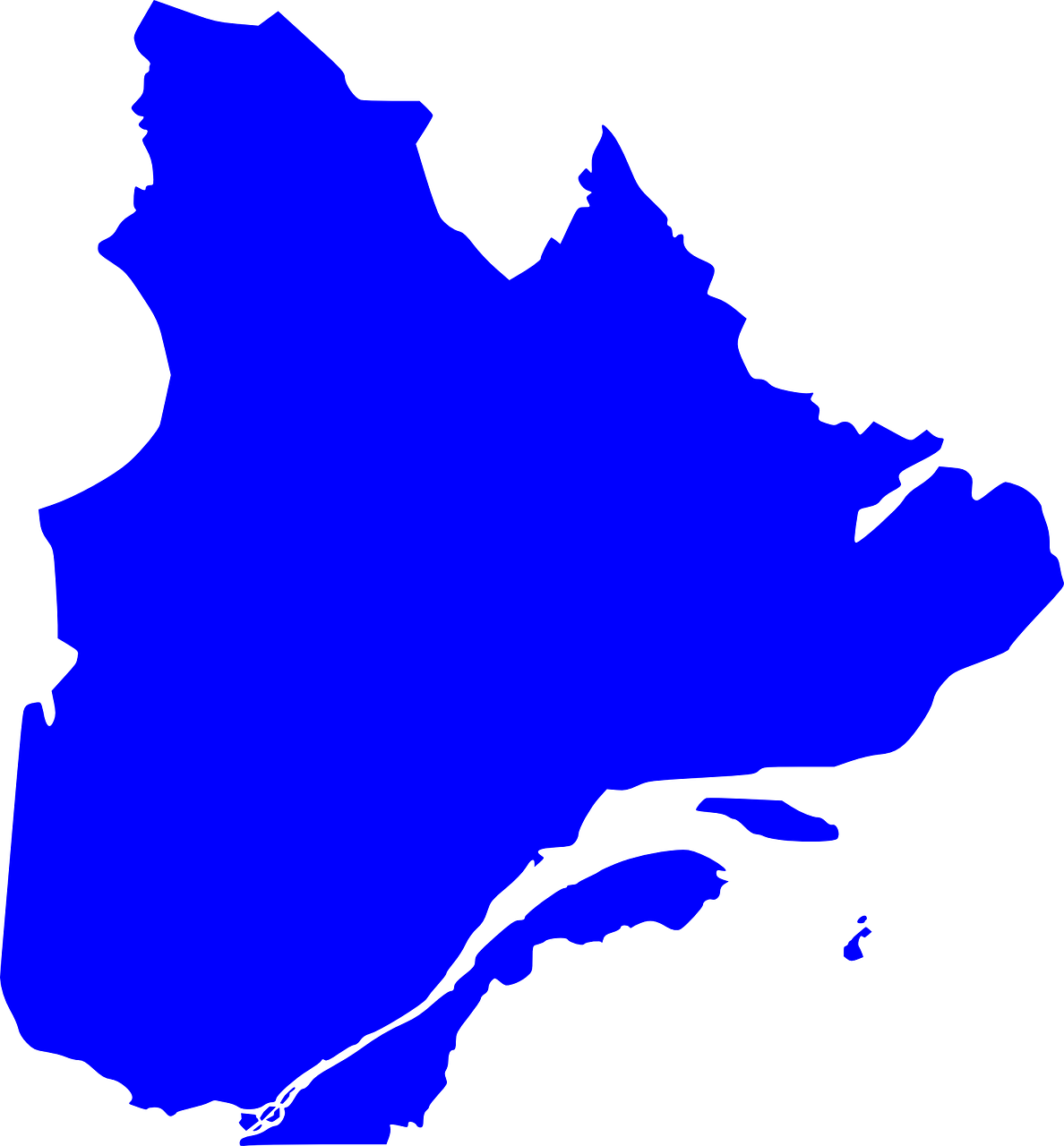 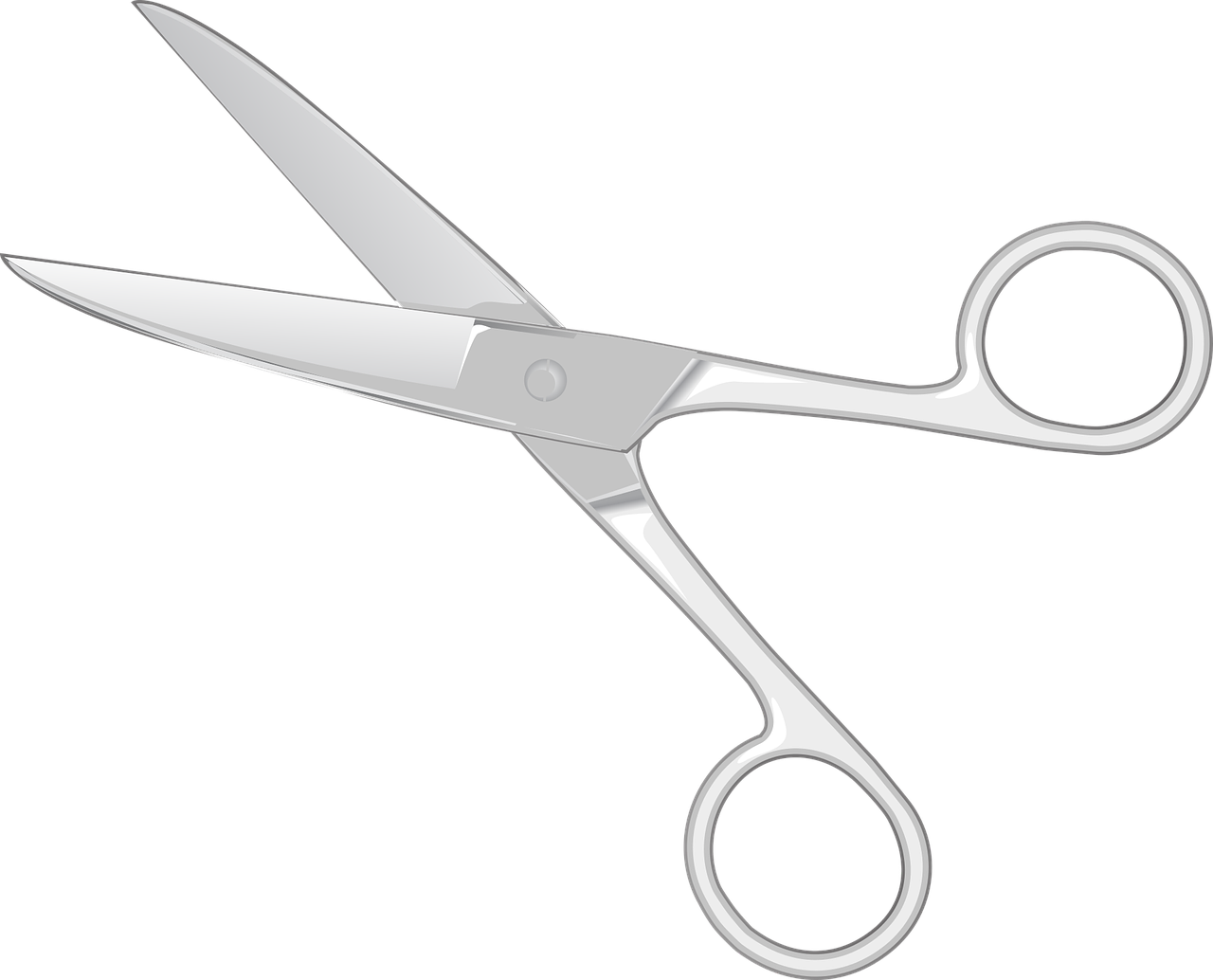 DIAPO
42
Combien de circonscriptions découpent la carte électorale du Québec?
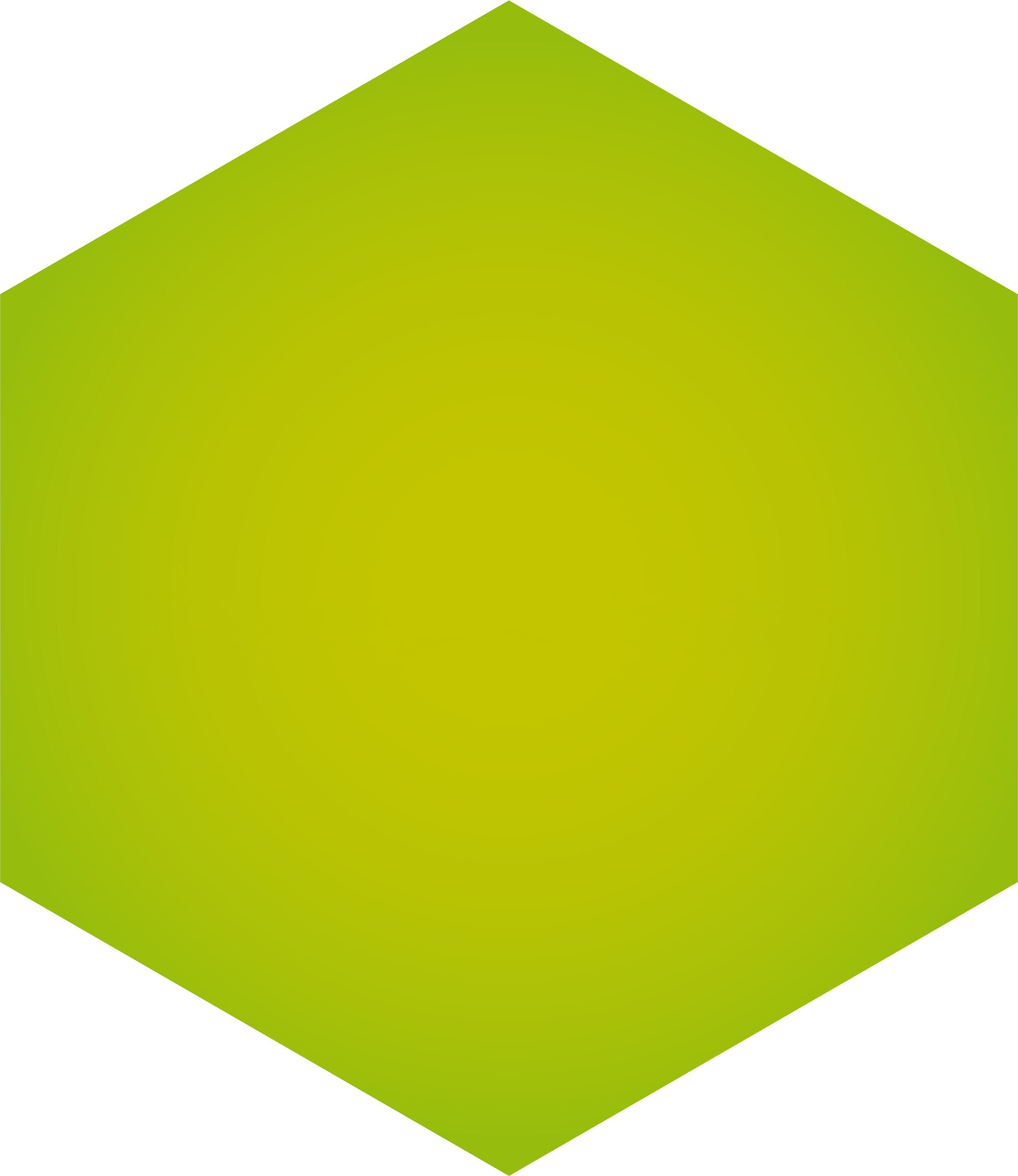 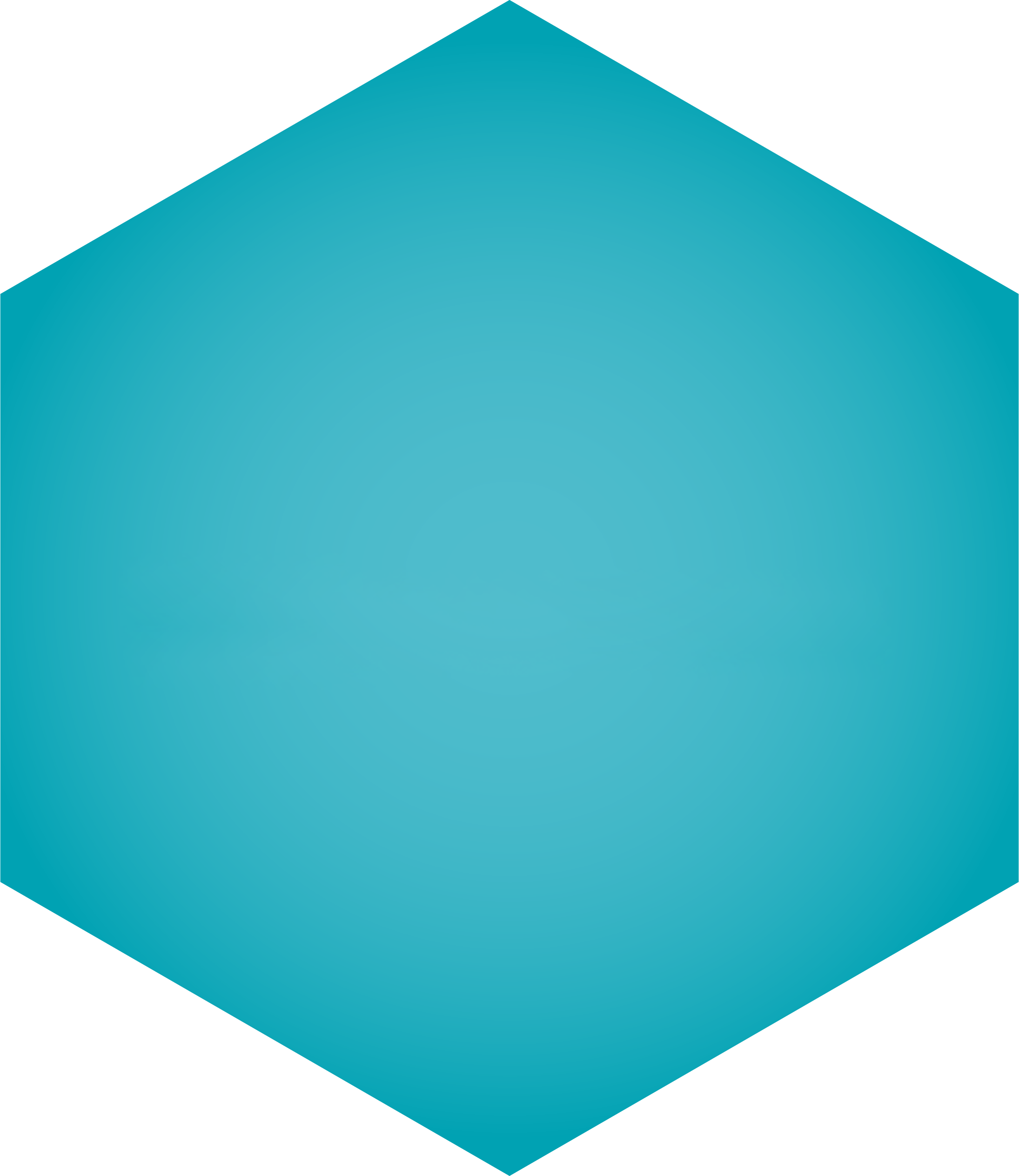 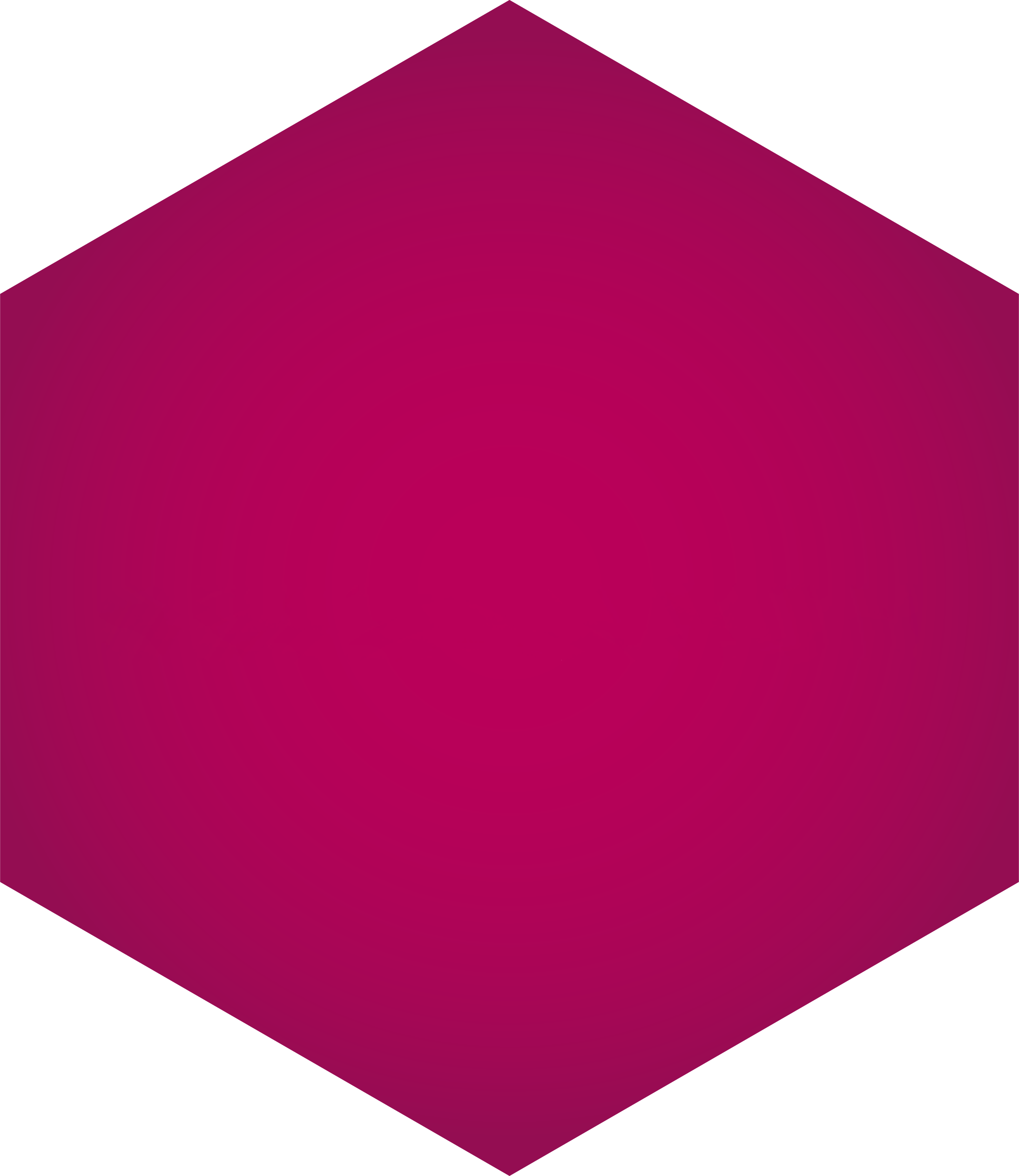 50
100
125
DIAPO
43
Bien essayé, mais ce n’est pas la bonne réponse!
DIAPO
44
125circonscriptions
  Bonne réponse !
DIAPO
45
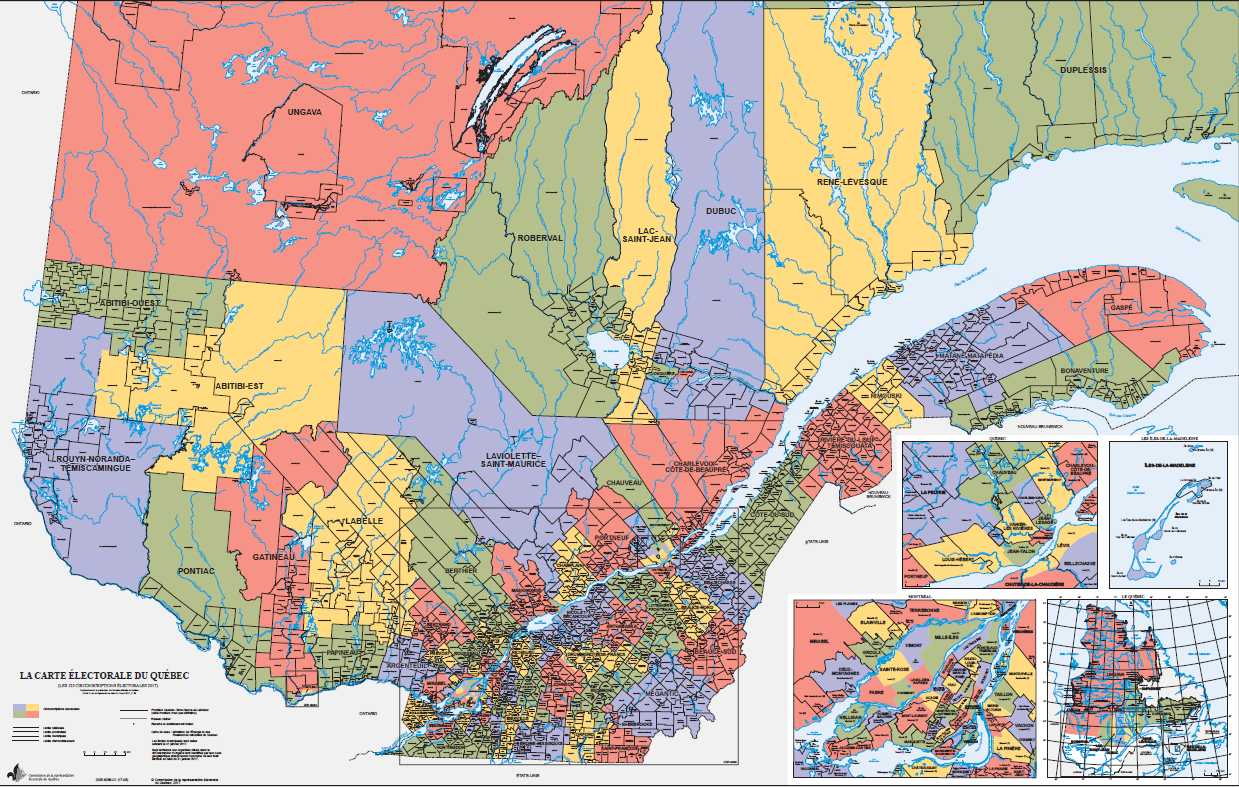 DIAPO
46
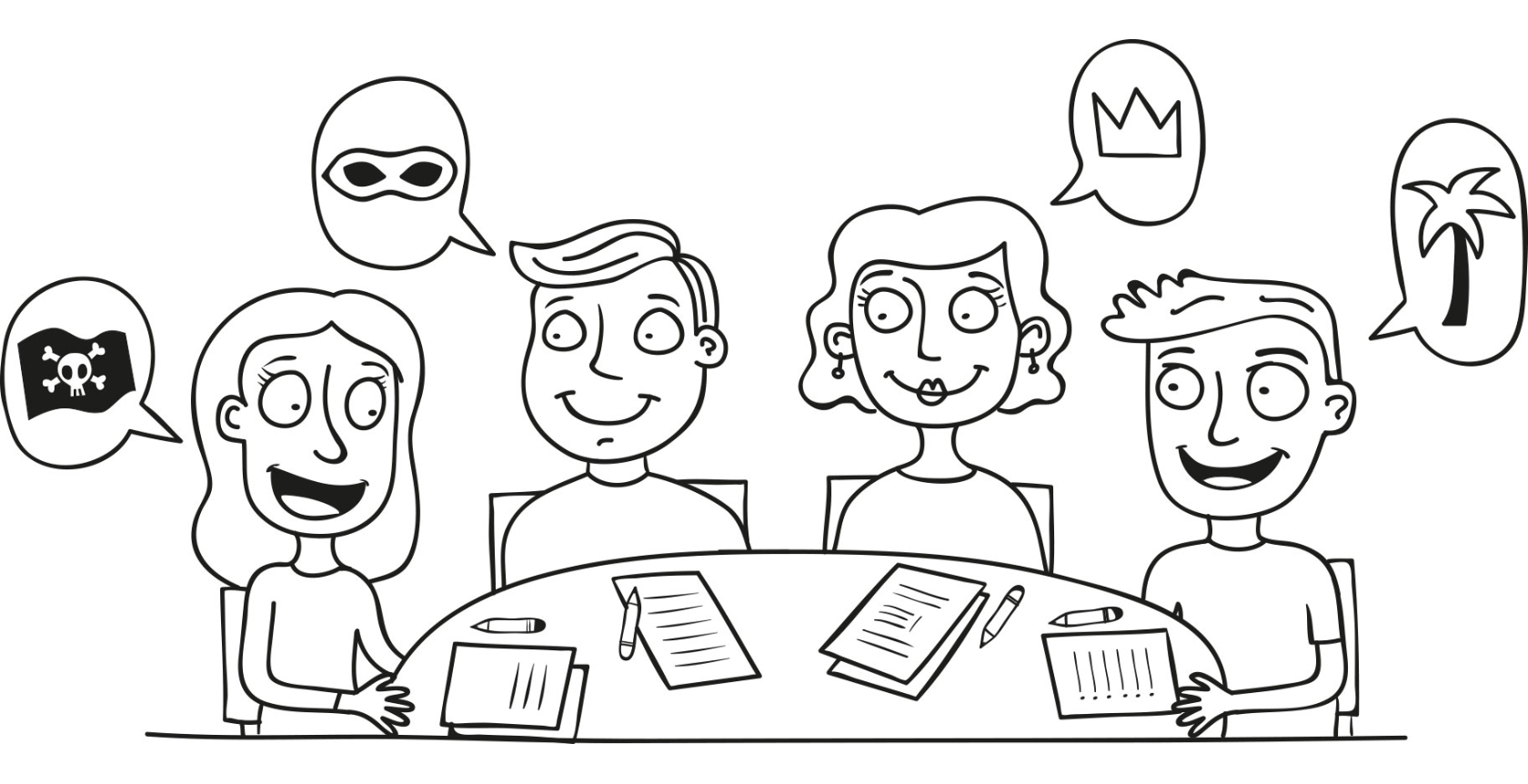 DIAPO
47
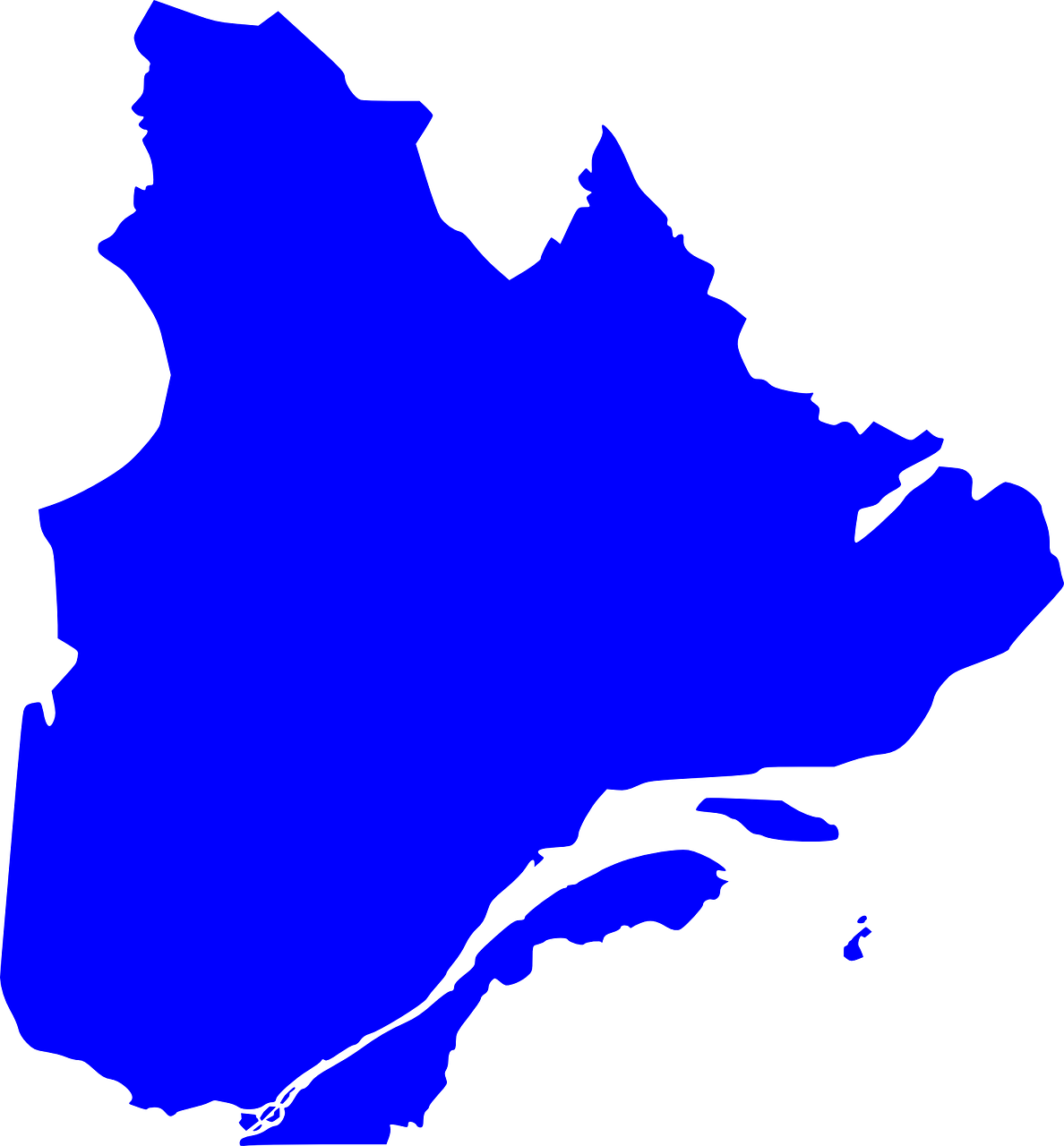 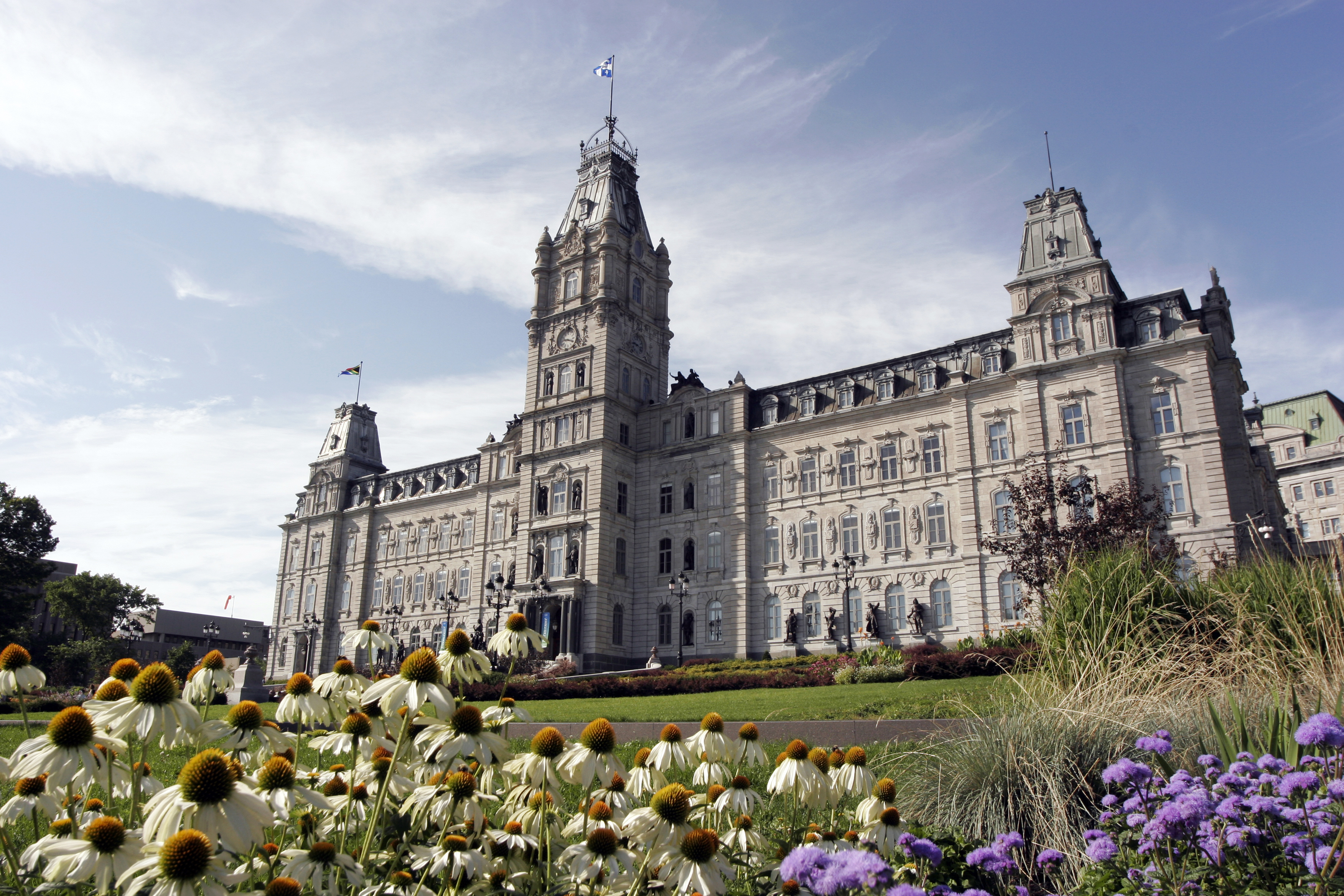 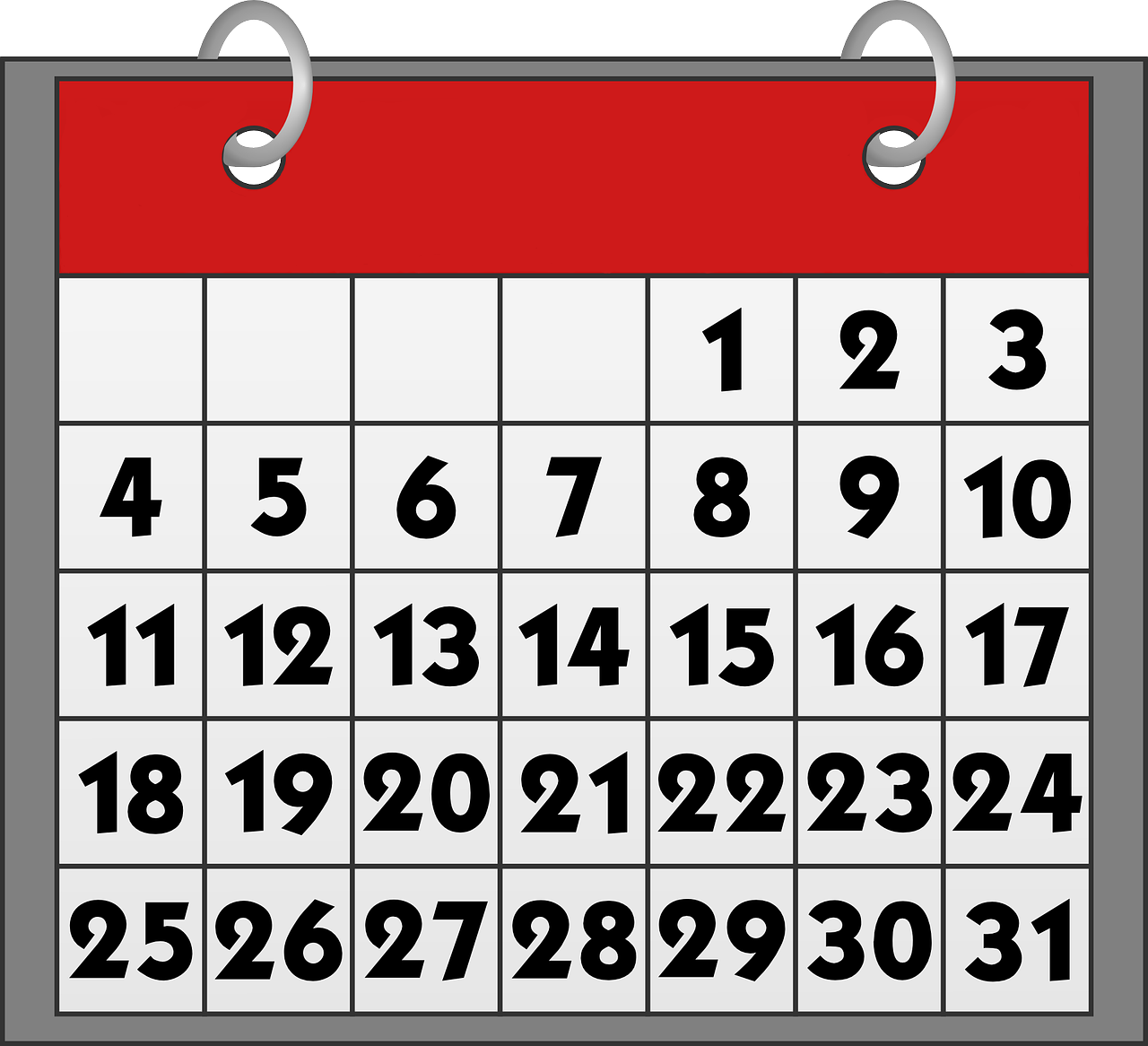 DIAPO
48
© Collection Assemblée nationale, photographe Christian Chevalier
DIAPO
49
© Collection Assemblée nationale, photographe Christian Chevalier
Président de l’Assemblée nationale
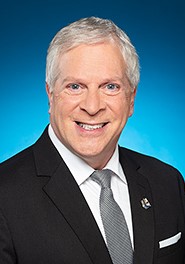 Accorde le droit de parole de façon égalitaire.
Permet à tous et à toutes d’exprimer leur opinion pour des discussions efficaces.
DIAPO
50
© Collection Assemblée nationale, photographe Christian Chevalier
Secrétaire général
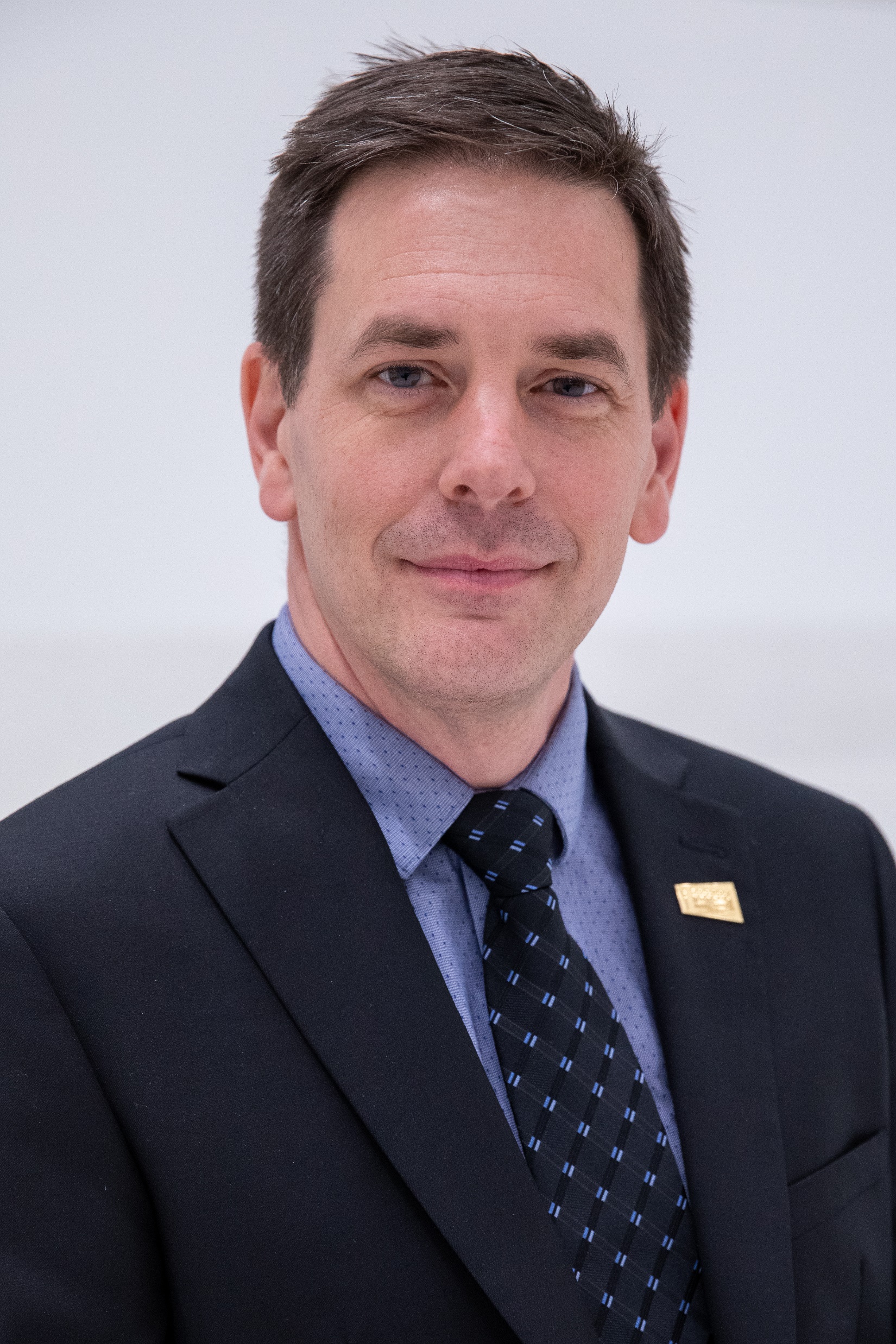 Responsable de la prise de notes.
Premier conseiller du président et des députés.
DIAPO
51
© Collection Assemblée nationale, photographe Christian Chevalier
Premier ministre
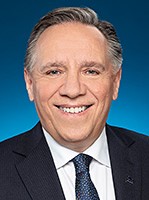 Représentant du gouvernement.
Parle au nom de tous les ministres.
DIAPO
52
© Collection Assemblée nationale, photographe Christian Chevalier
Quel est le rôle d’un député?
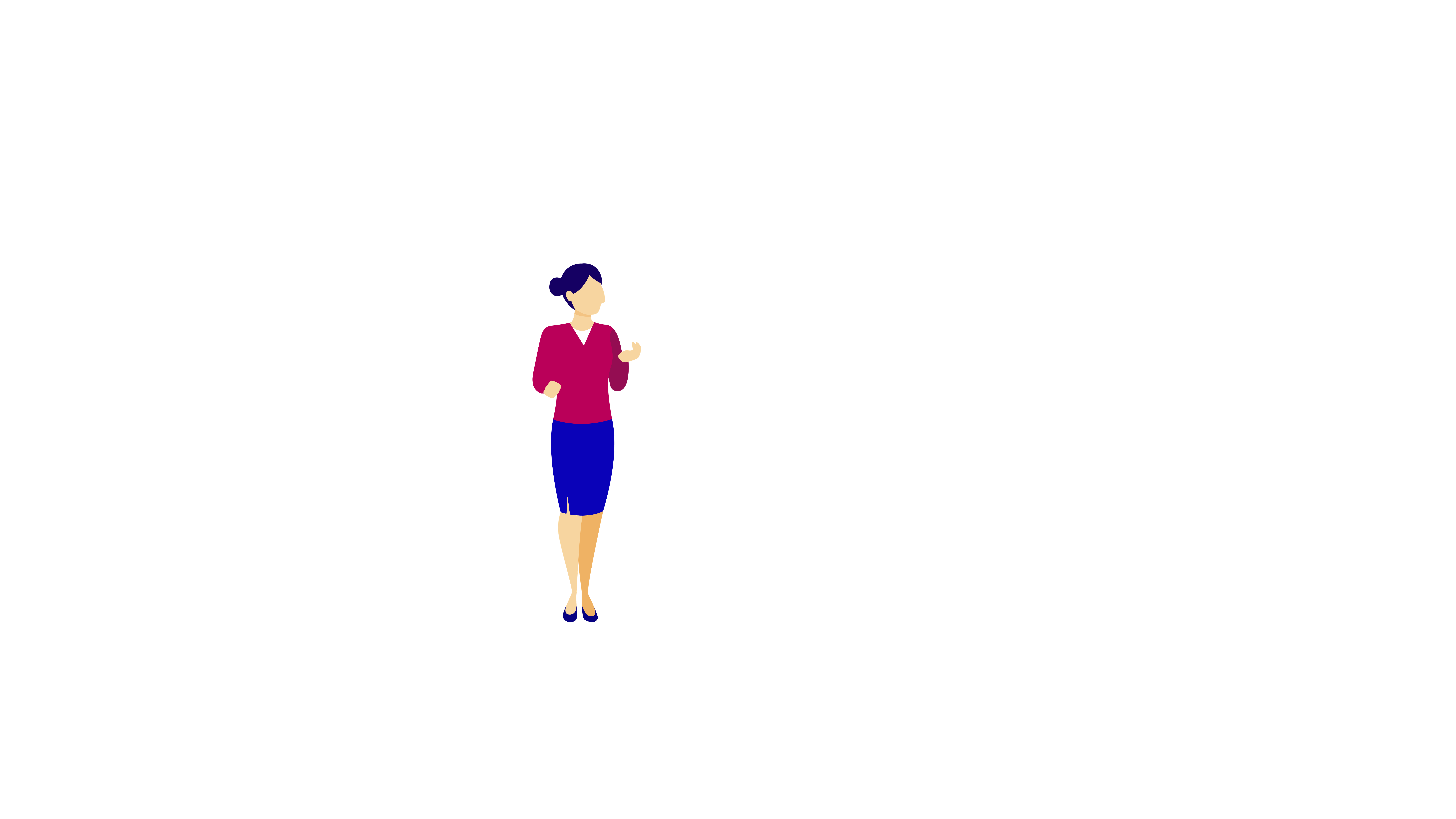 Représenter les citoyens
Mettre en place des projets de loi
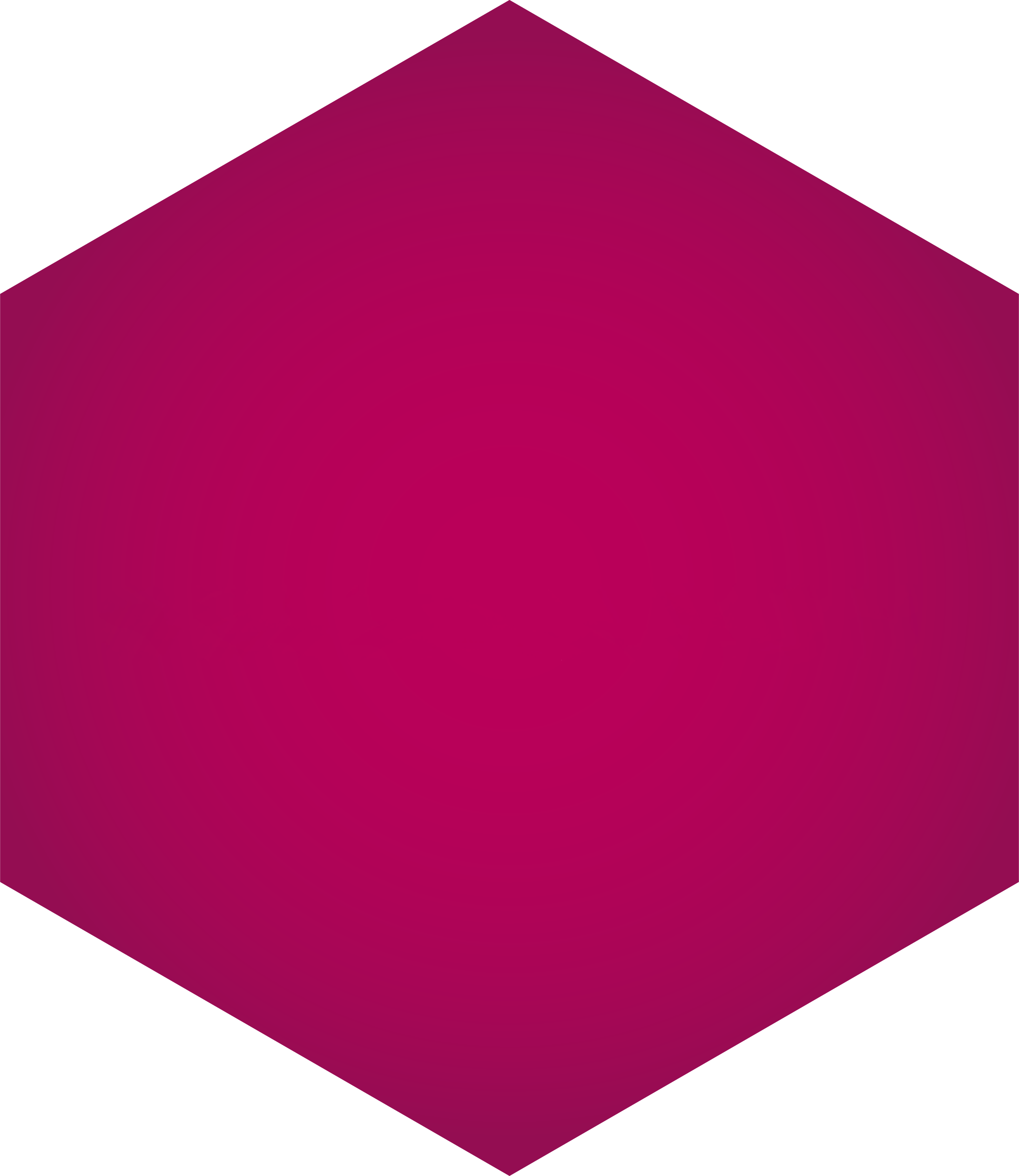 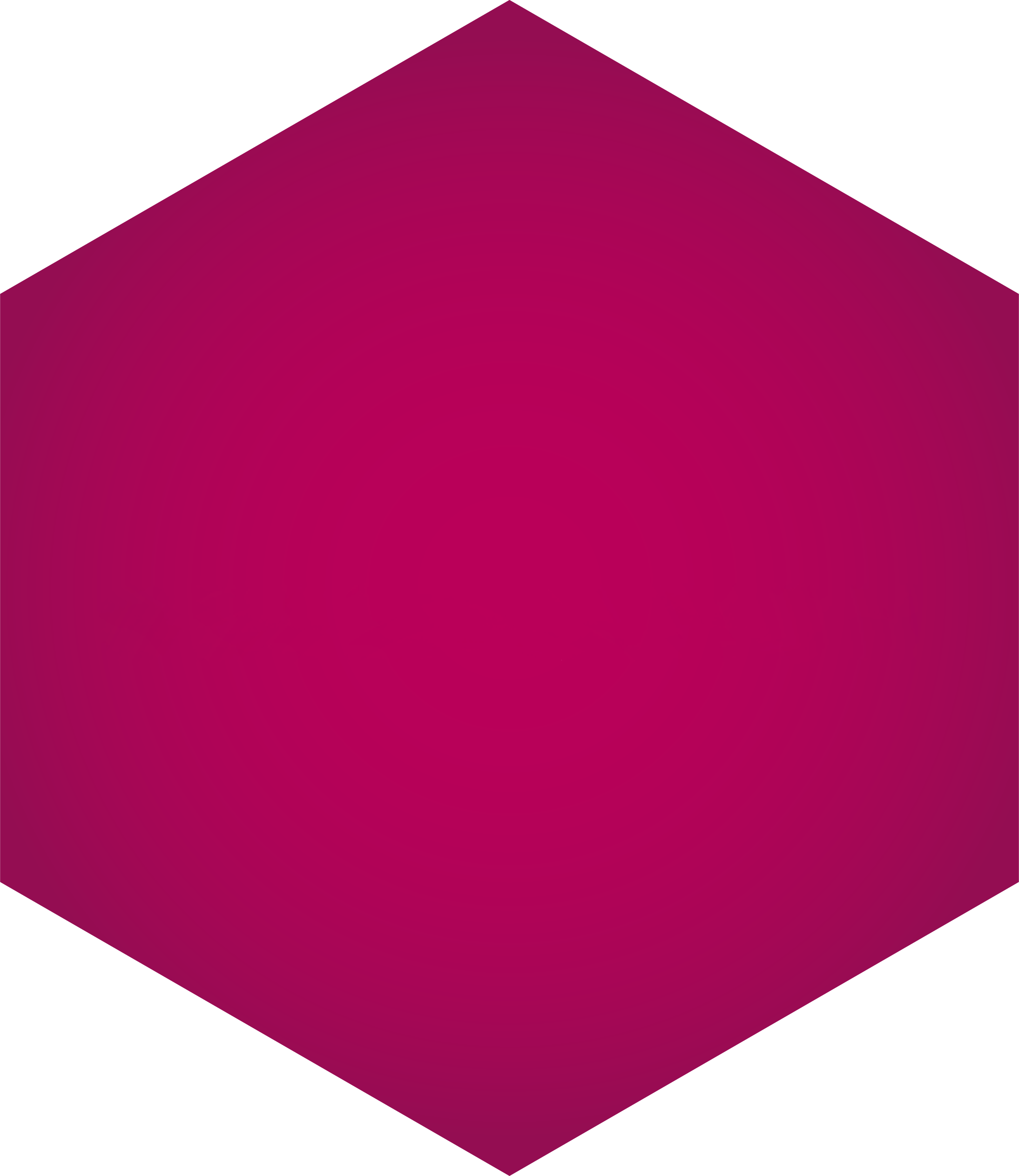 DIAPO
53
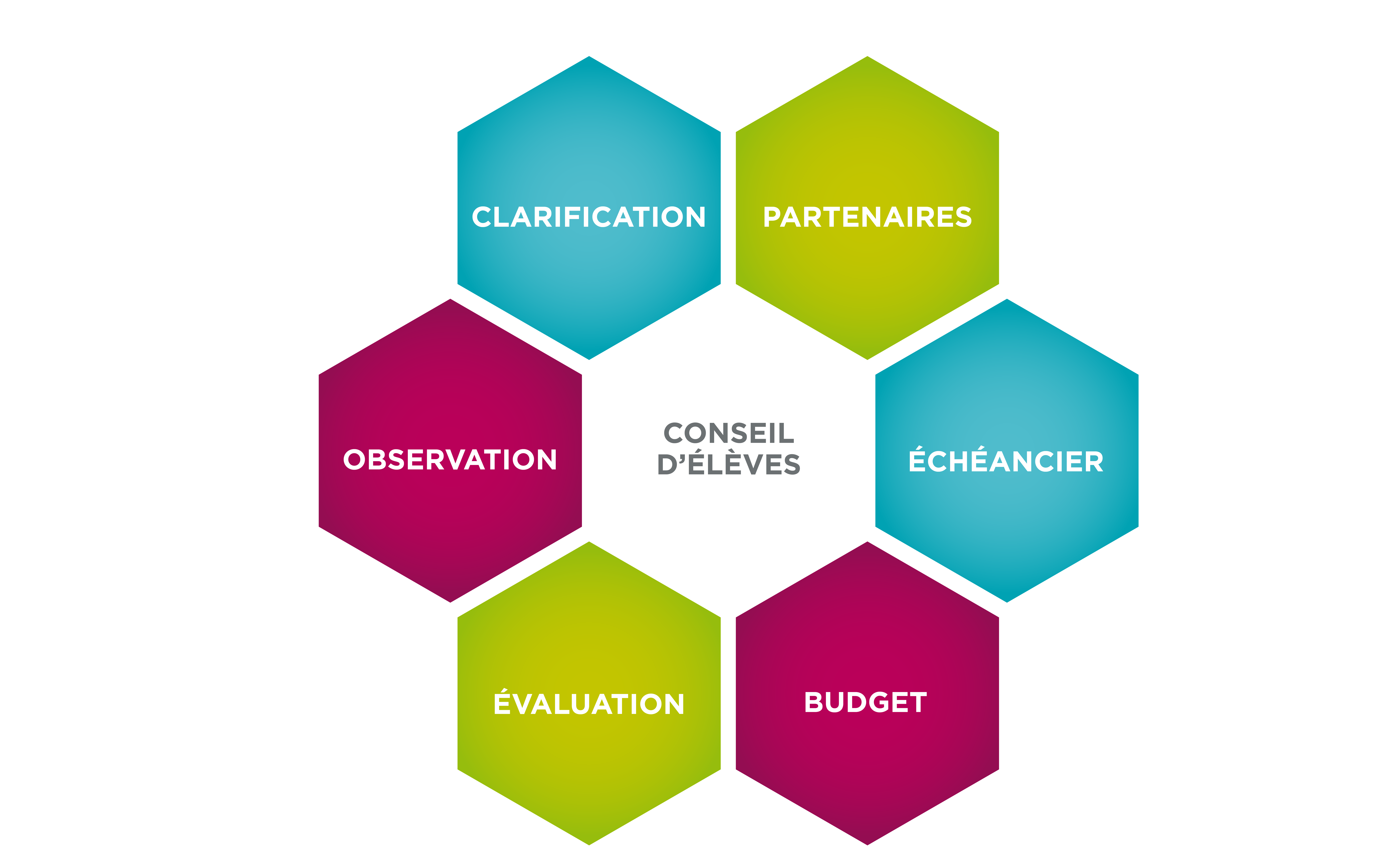 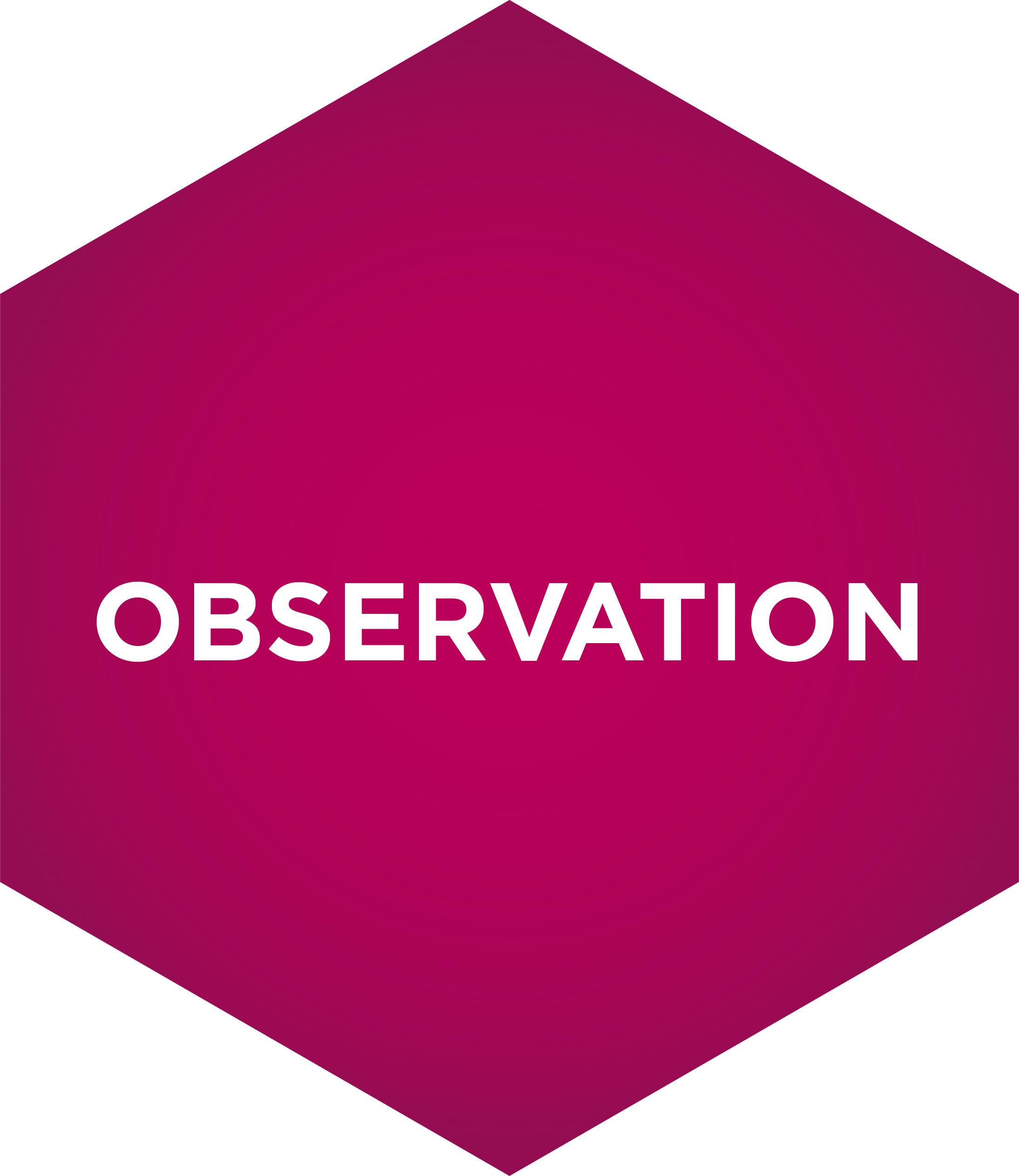 DIAPO
54
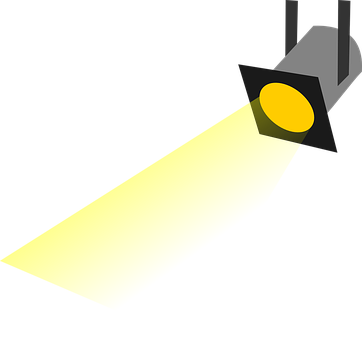 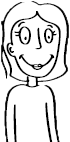 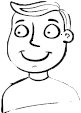 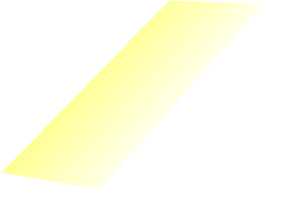 DIAPO
55
Des erreurs à éviter!
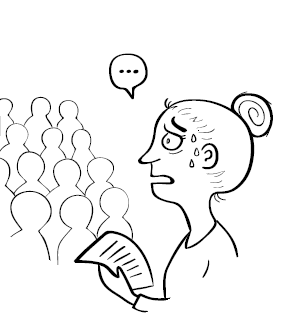 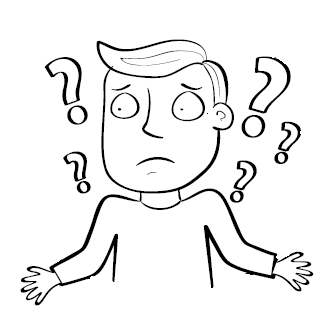 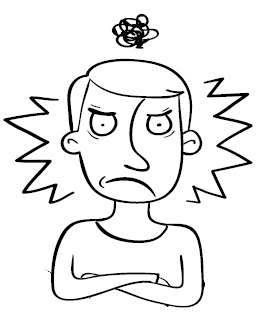 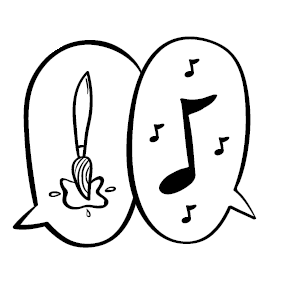 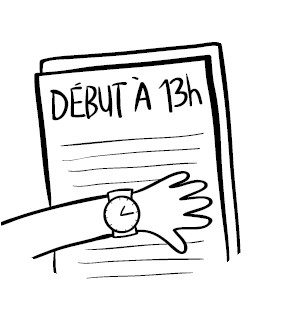 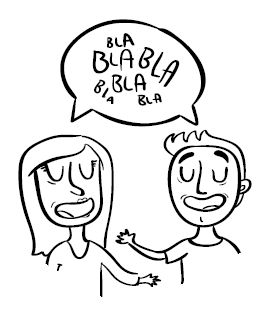 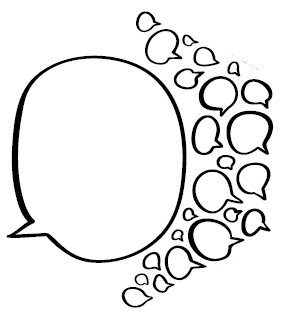 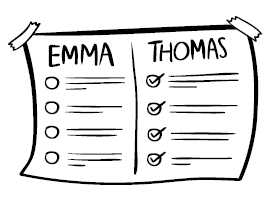 RESTER FÂCHÉ
NE PAS CONNAÎTRE LES SUJETS
PARTAGE ÉQUITABLE DES TÂCHES
MAUVAISE PRÉPARATION
NE FAIRE AUCUN COMPROMIS
ÊTRE EN RETARD
PRENDRE TOUTE LA PLACE
PARLER SANS ÉCOUTER
DIAPO
56
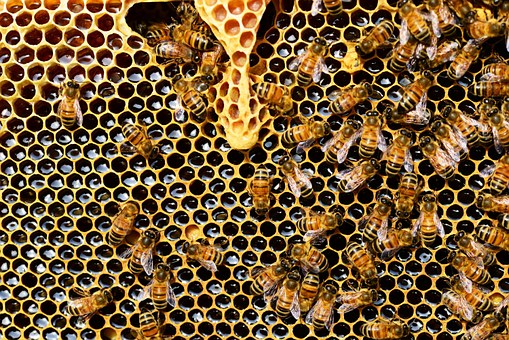 DIAPO
57
Quelles sont les prochaines étapes?
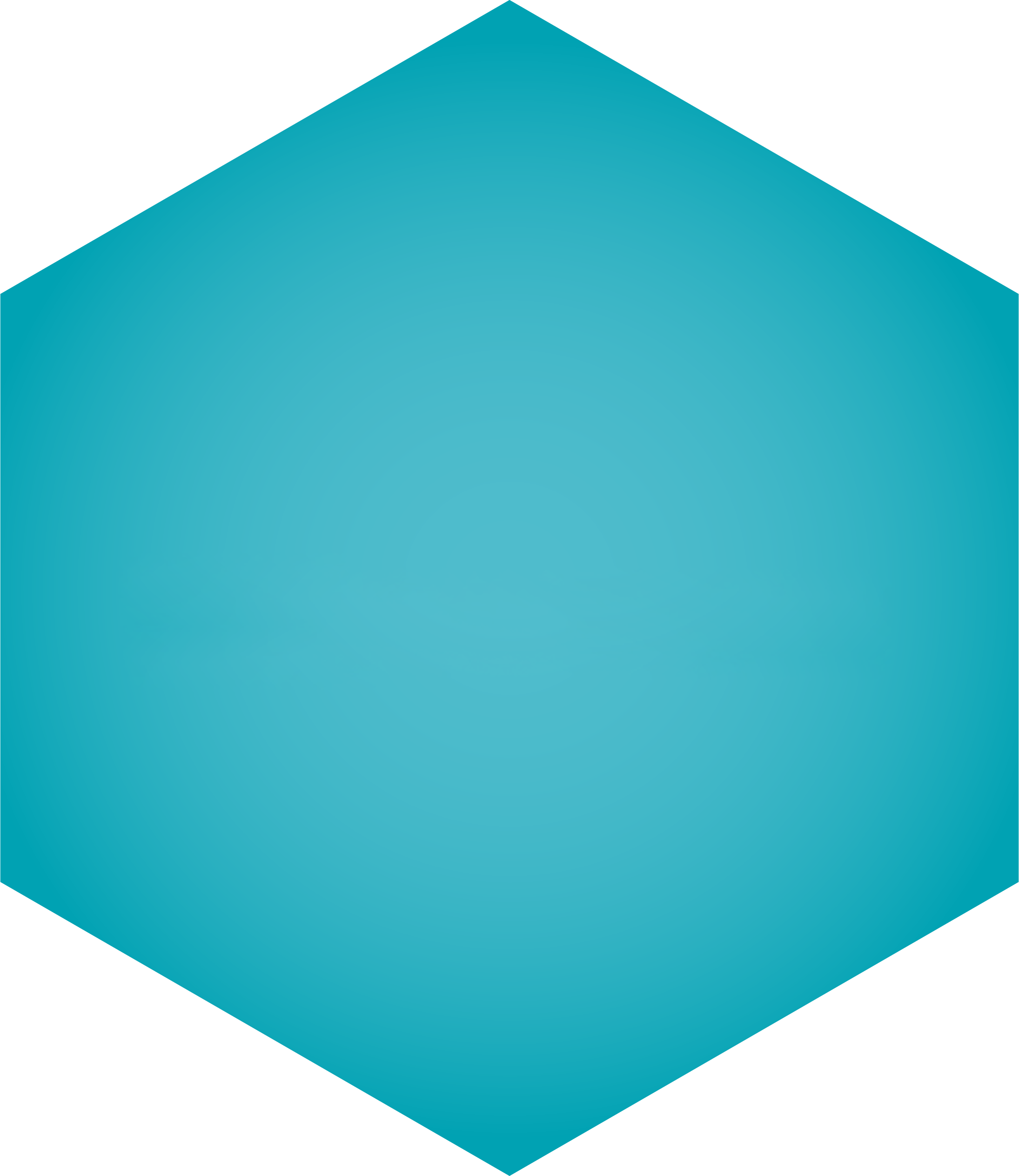 Remplissez et collez les alvéoles restantes sur votre ruche;
Faites-vous connaître dans l’école;
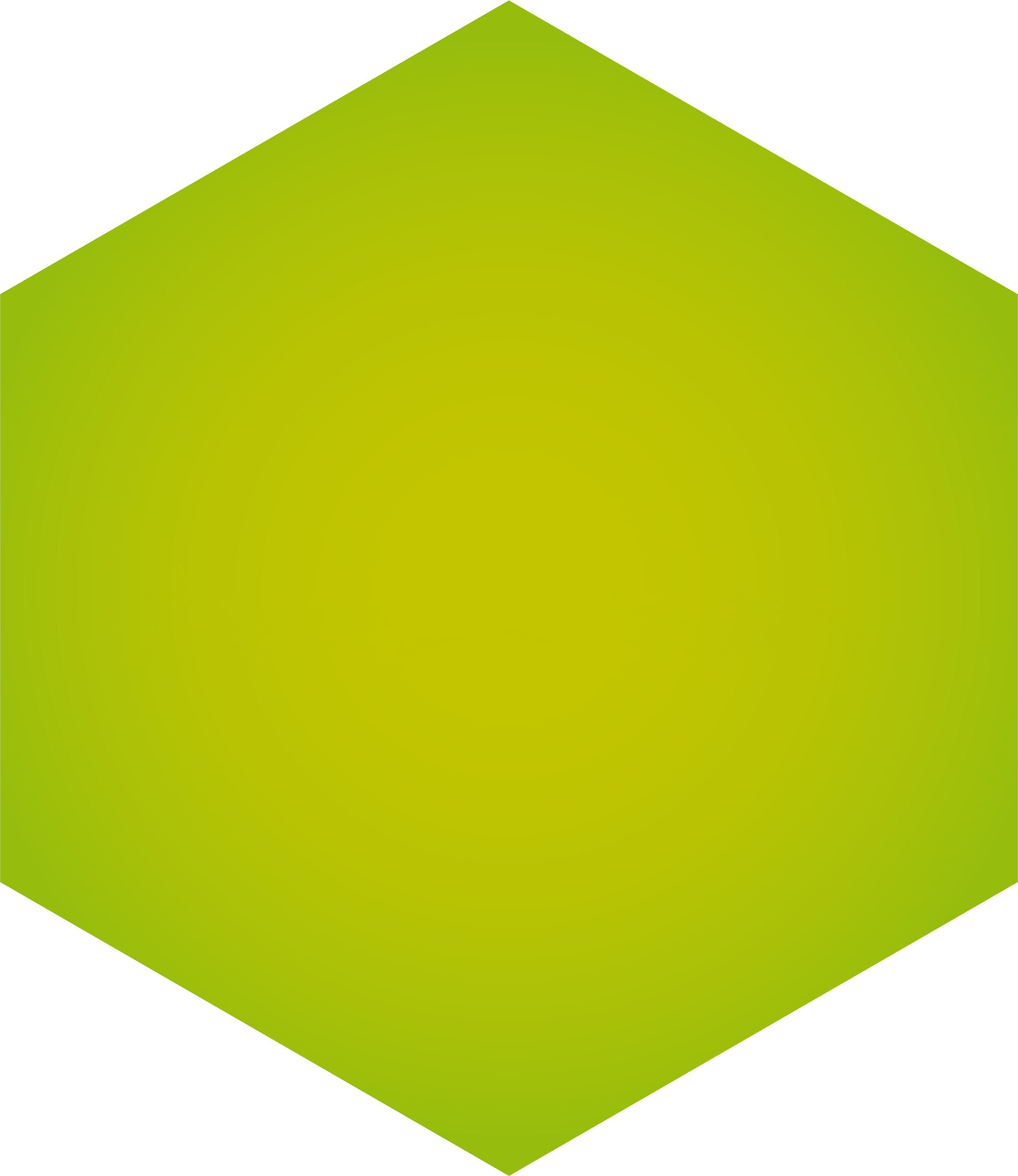 Soyez à l’écoute des personnes que vous représentez;
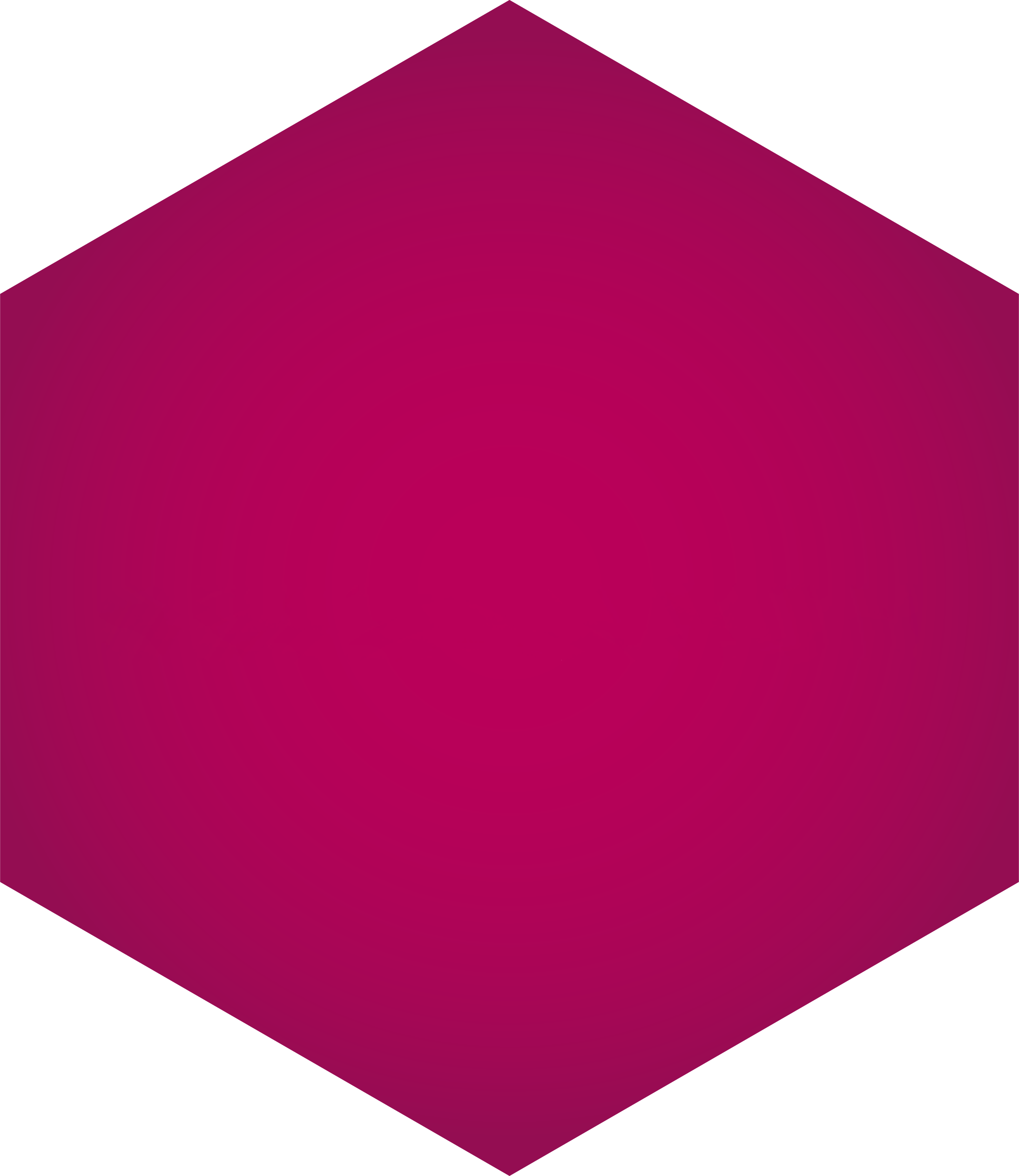 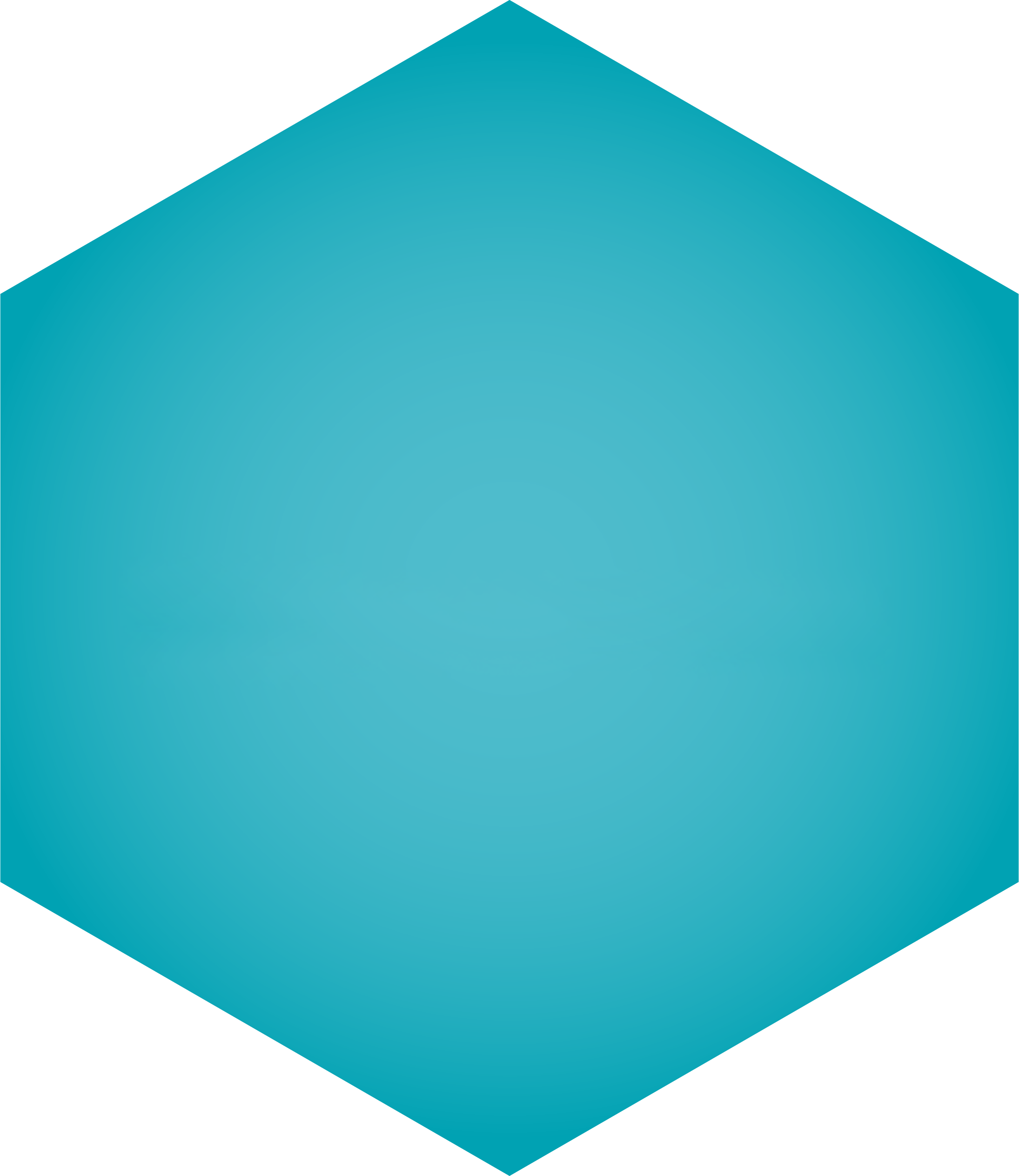 Réalisez des projets qui améliorent la vie dans l’école.
DIAPO
58
À vous de passer à l’action!Questions?
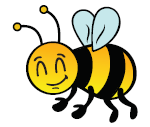 DIAPO
59
voxpopuli@electionsquebec.qc.ca